Araştırma ve Yazım Süreçlerinde Yapay Zeka Araçlarıyla Dönüşüm
Gültekin Gürdal
Daire Başkanı
İYTE Kütüphanesi
Etkili Makale Yazma Teknikleri ve Yapay Zeka
7 Mart 2025
Gültekin Gürdal
İzmir Yüksek Teknoloji Enstitüsü Kütüphane ve Dokümantasyon Daire BaşkanıE-posta: gultekingurdal@iyte.edu.trOfis Tel: 0 232 7506331http://web.iyte.edu.tr/~gultekingurdal/
İYTE Yayınları Analizi (2021-2025)
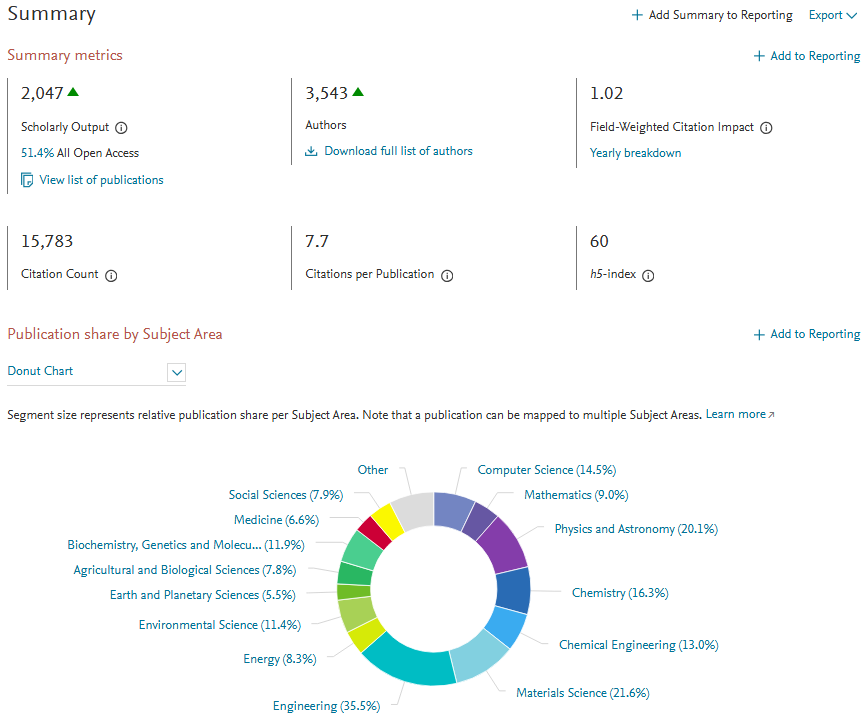 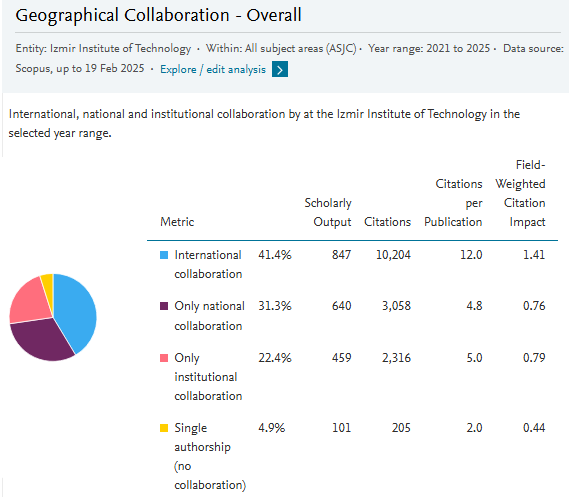 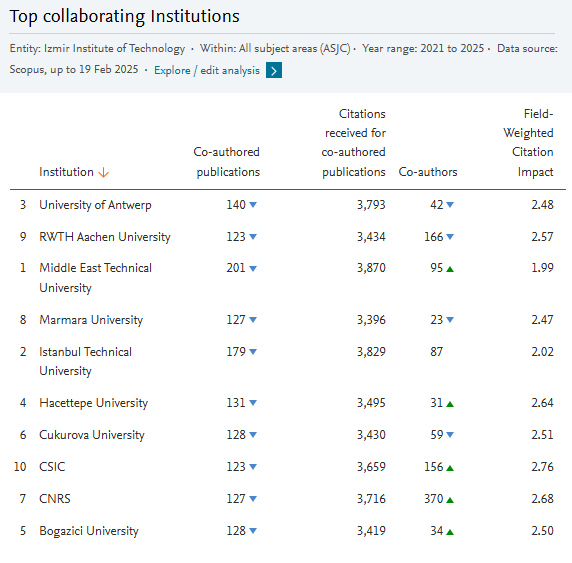 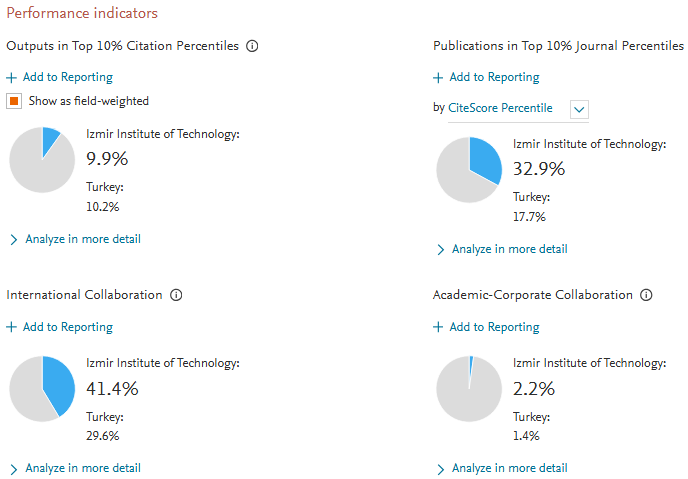 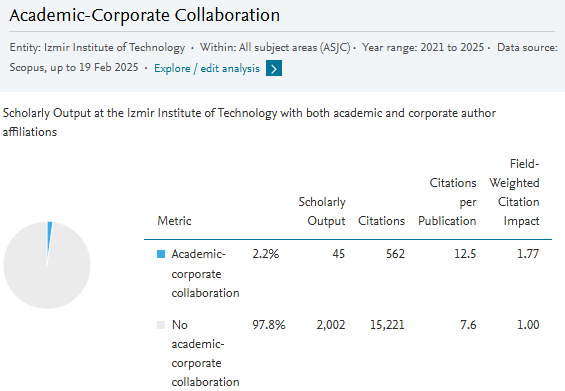 4 Mart 2025 tarihli Scival verileri
MIT Yayınları Analizi (2021-2025)
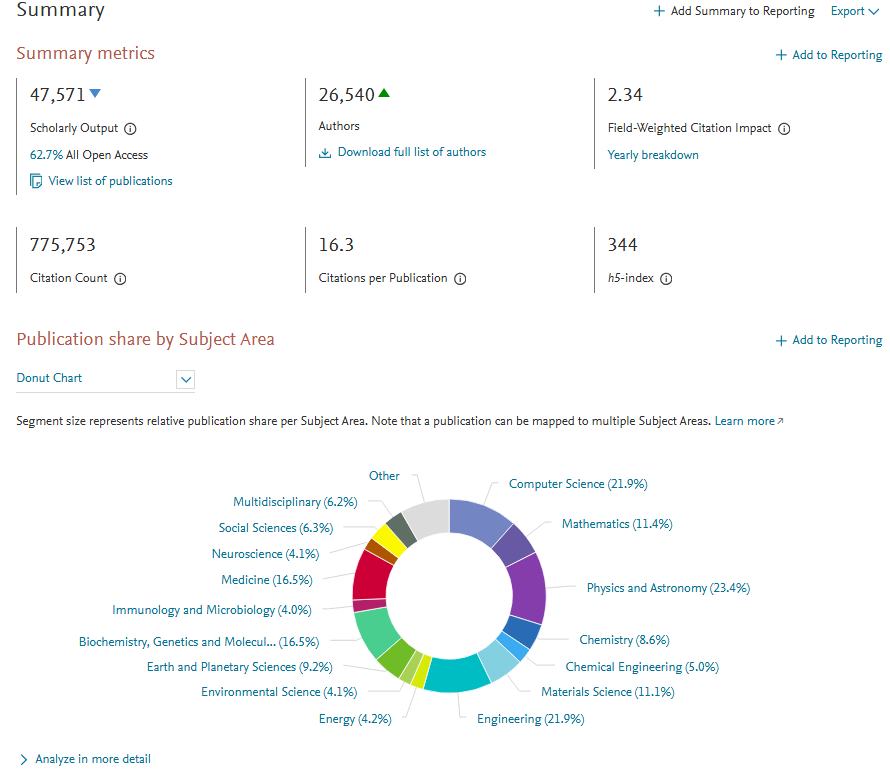 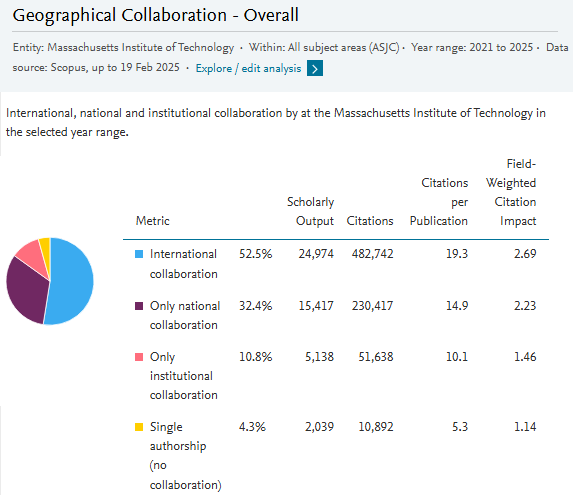 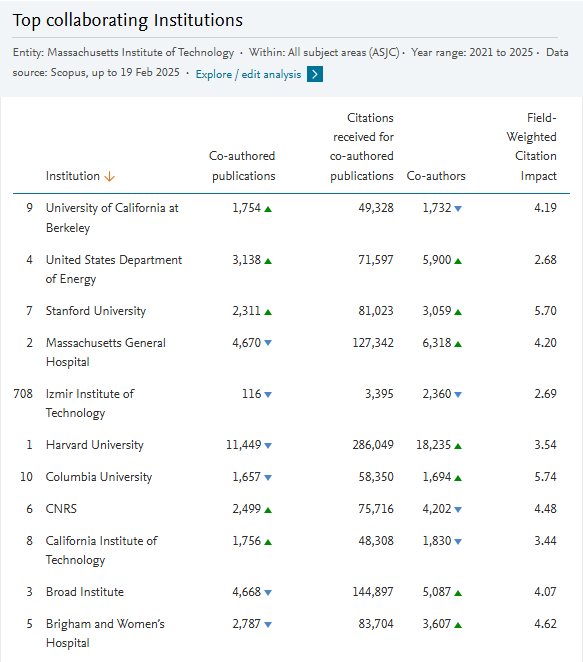 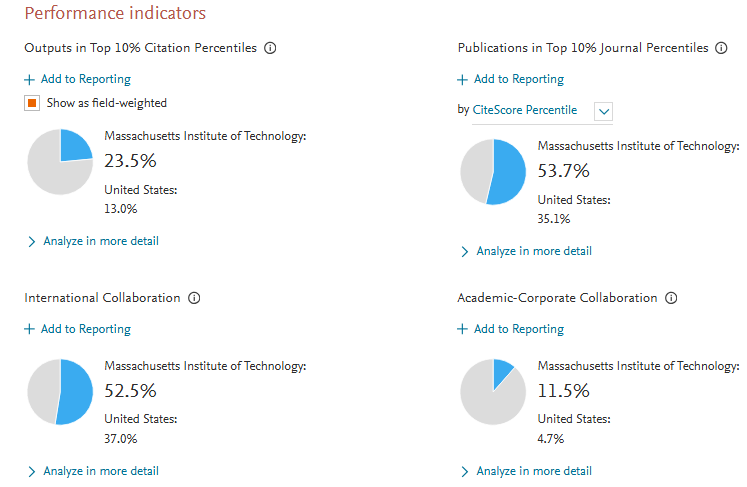 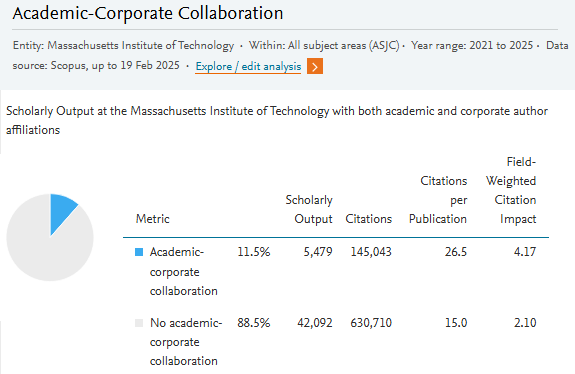 4 Mart 2025 tarihli Scival verileri
Scopus Roadmap What’s New in 2022
There are currently 87+ million records in Scopus from 27.1K serials, 140K conferences and 261K books. Scopus is updated Daily, with approximately 11,000 new articles per day indexed.
In 2021 we added 4,042,234 items (+4.74%).
This included:
1198 journals (+4.8%)
18K stand-alone book titles (+7%)
170K book items (+8%)
576K conference papers (+5%)
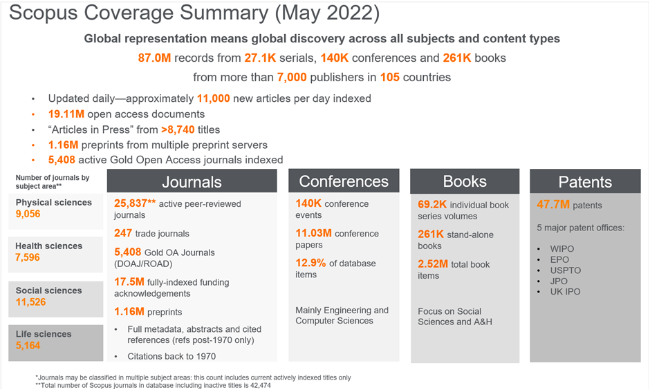 Active Listening
Clarity and Conciseness
Empathy
Lorem ipsum dolor sit amet, consectetur adipiscing elit. Morbi eu neque purus. In nibh lacus, placerat quis lobortis quis, pellentesque ut lacus. Duis sed auctor turpis. Praesent at est a quam ultricies vestibulum ut in lorem.
https://blog.scopus.com/posts/scopus-roadmap-whats-new-in-2022
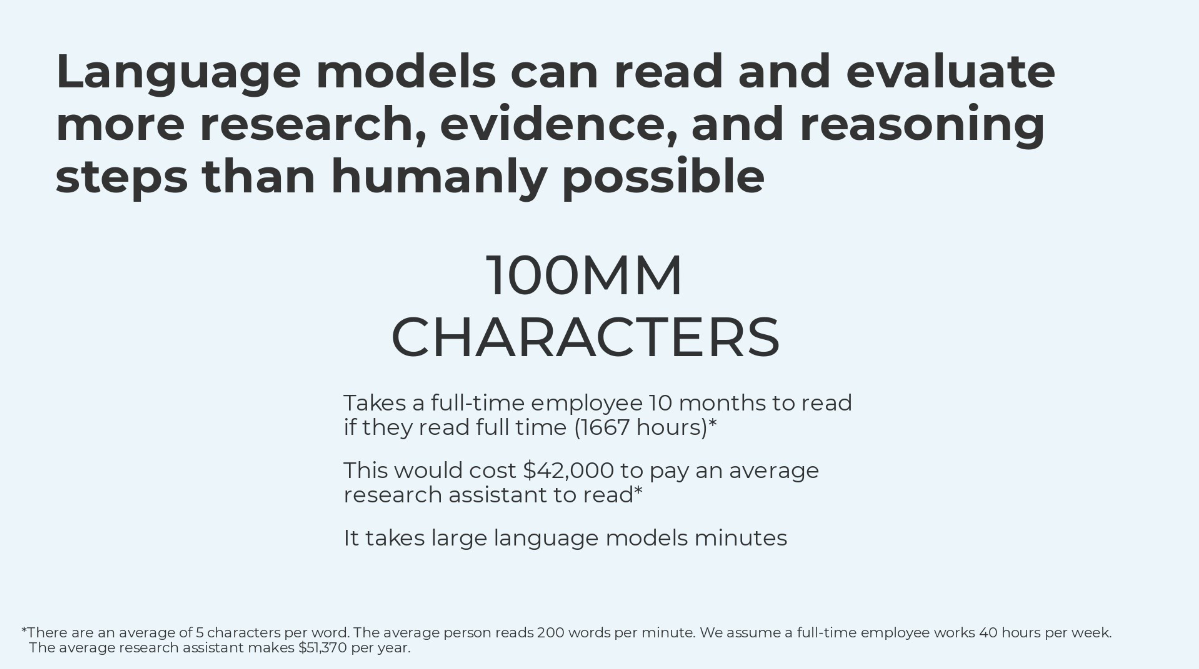 Hiç yorulmadan çalışan bir araştırma asistanınız olduğunu düşünün!

İyi bir review article yazmak için okumanız gereken yayın için sihirli sayı: 50
Araştırmacılar arama yapmadan doğru bilgiyi buluyor.
Scopus AI’nin Ağustos 2023'te Lansmanı Yapıldı
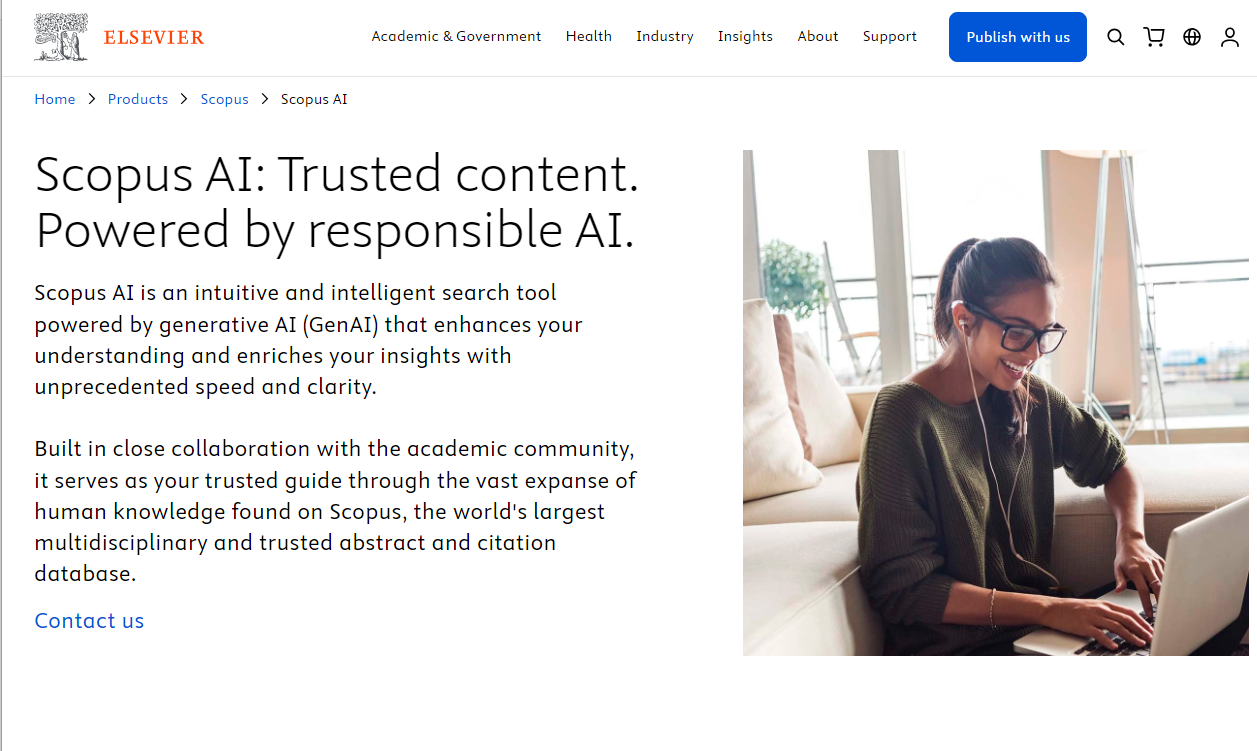 Güvenilir ve anlaşılır araştırma özetleriyle zamandan tasarruf
Active Listening
Kavram haritalarla yeni keşif yolları
Clarity and Conciseness
İşbirliğini destekleme
Empathy
Lorem ipsum dolor sit amet, consectetur adipiscing elit. Morbi eu neque purus. In nibh lacus, placerat quis lobortis quis, pellentesque ut lacus. Duis sed auctor turpis. Praesent at est a quam ultricies vestibulum ut in lorem.
https://www.elsevier.com/products/scopus/scopus-ai
Scopus AI
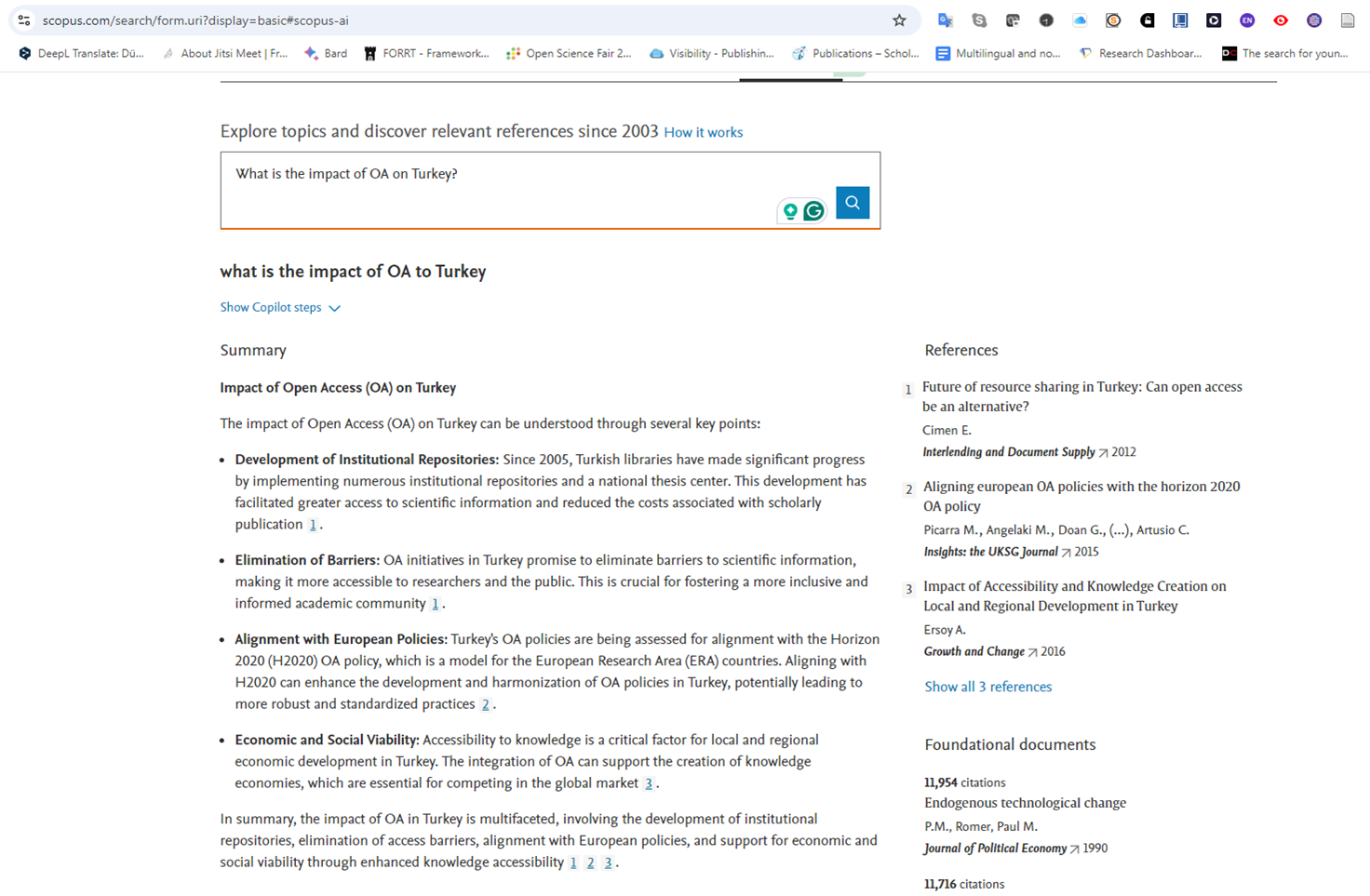 Active Listening
Clarity and Conciseness
Empathy
Lorem ipsum dolor sit amet, consectetur adipiscing elit. Morbi eu neque purus. In nibh lacus, placerat quis lobortis quis, pellentesque ut lacus. Duis sed auctor turpis. Praesent at est a quam ultricies vestibulum ut in lorem.
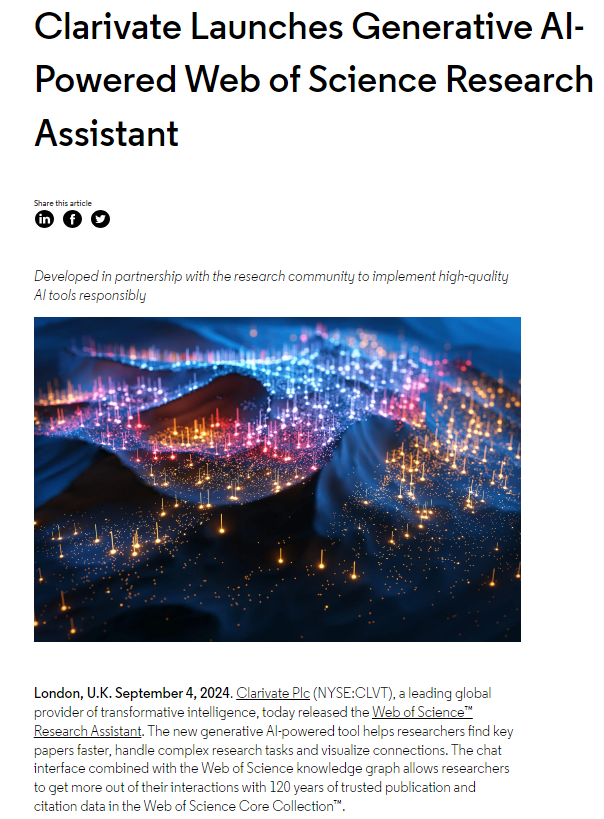 Clarivate, Üretken Yapay Zeka Destekli Web of Science Araştırma Asistanını Başlattı
Belgeler için esnek arama – Birçok dilde doğal dil aramaları
Active Listening
Rehberli istemler ve görevler – Araştırma görevlerini geliştirme yolları önerme ve keşif kapsamını genişletmek veya iyileştirmek için bağlama özgü istemleri takip etme.
Clarity and Conciseness
Benzersiz veri görselleştirmeleri – Bir konuya ilişkin farklı açılardan bilgi veren ve araştırmalarda daha derinlemesine yönlendiren trend grafiklerini, konu haritalarını ve ortak atıf ağlarını keşfedebilme.
Empathy
Lorem ipsum dolor sit amet, consectetur adipiscing elit. Morbi eu neque purus. In nibh lacus, placerat quis lobortis quis, pellentesque ut lacus. Duis sed auctor turpis. Praesent at est a quam ultricies vestibulum ut in lorem.
https://clarivate.com/news/clarivate-launches-generative-ai-powered-web-of-science-research-assistant/
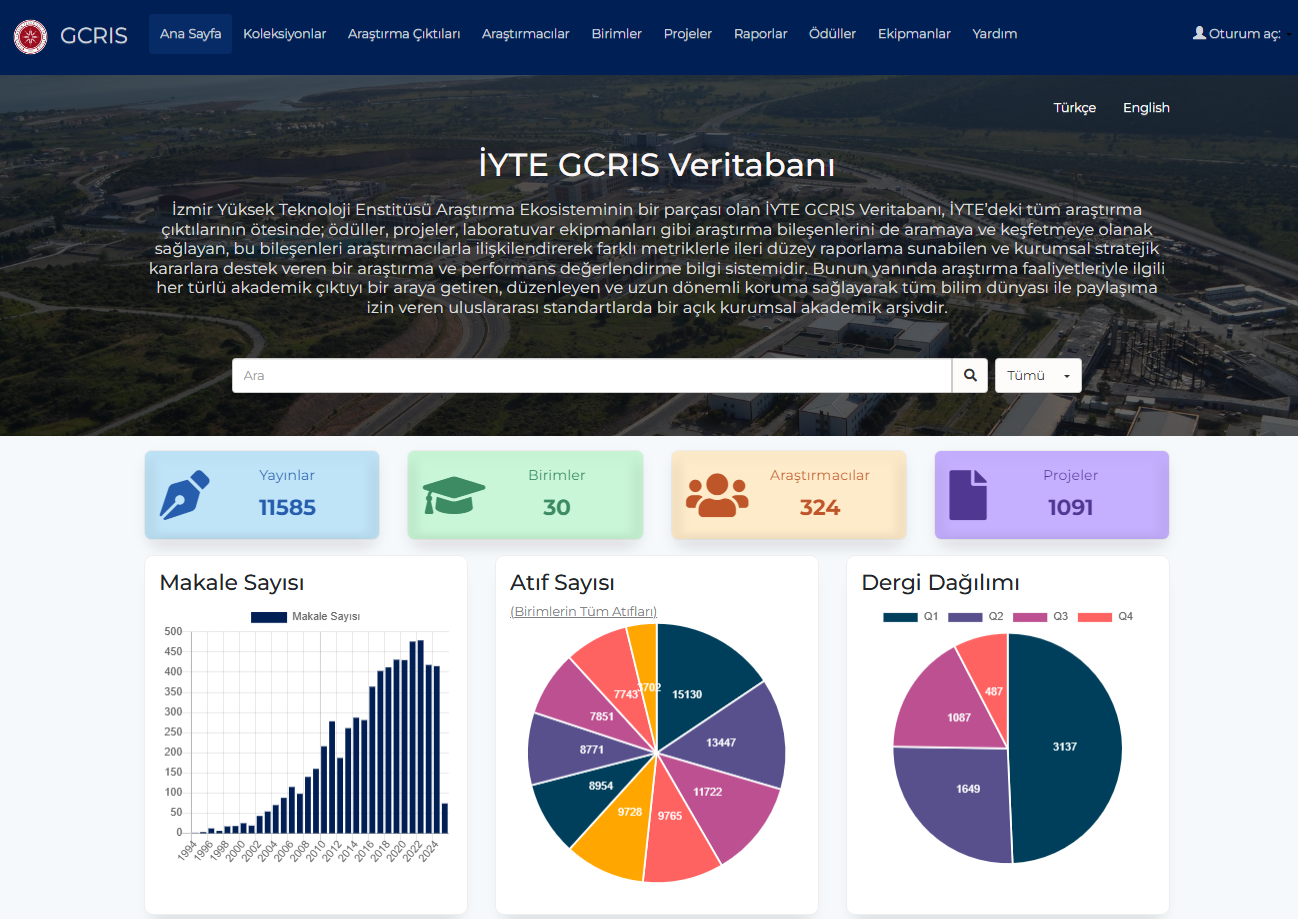 GCRIS AI
Active Listening
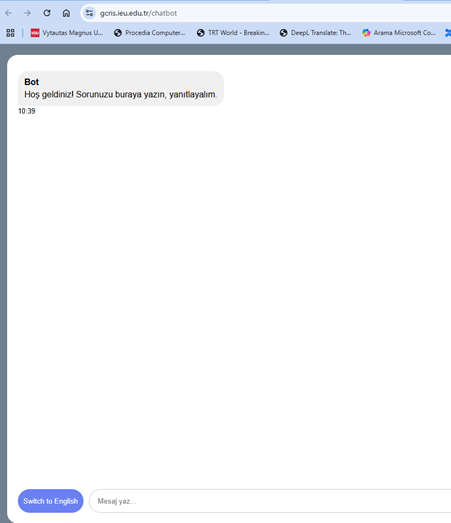 Clarity and Conciseness
Empathy
Lorem ipsum dolor sit amet, consectetur adipiscing elit. Morbi eu neque purus. In nibh lacus, placerat quis lobortis quis, pellentesque ut lacus. Duis sed auctor turpis. Praesent at est a quam ultricies vestibulum ut in lorem.
GCRIS AI - Örnekler
Active Listening
Clarity and Conciseness
Empathy
Lorem ipsum dolor sit amet, consectetur adipiscing elit. Morbi eu neque purus. In nibh lacus, placerat quis lobortis quis, pellentesque ut lacus. Duis sed auctor turpis. Praesent at est a quam ultricies vestibulum ut in lorem.
JSTOR İnteraktif Araştırma Aracı
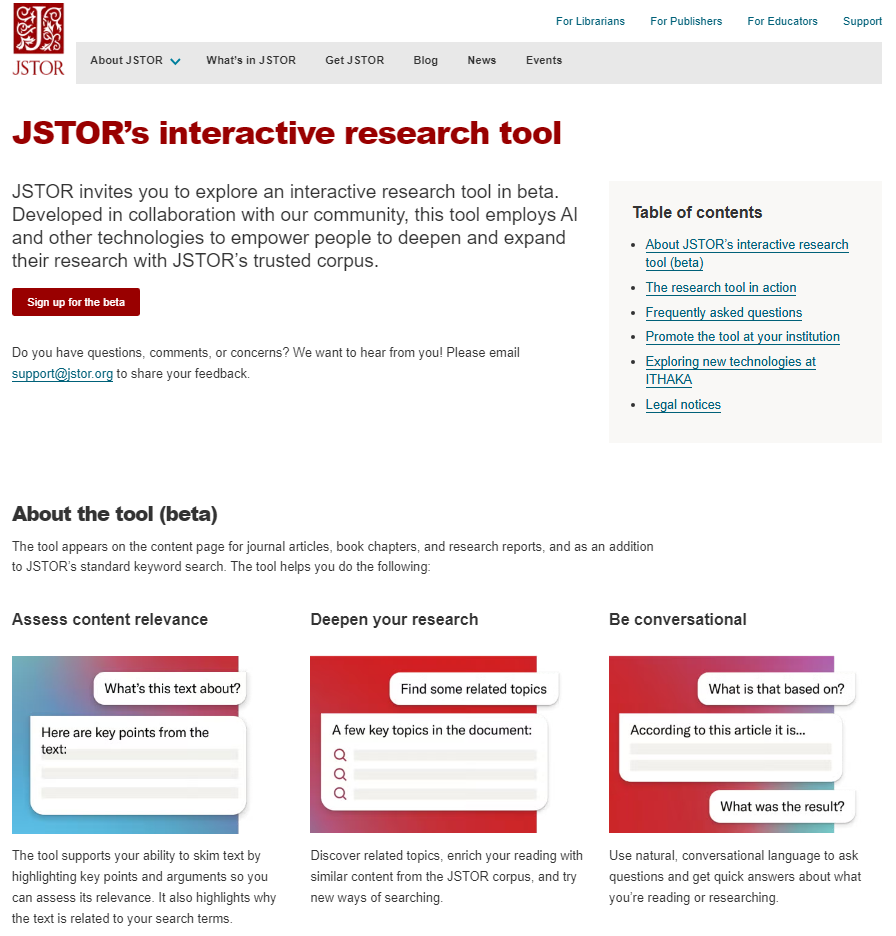 JSTOR hesabı ile giriş
Yapay Zeka Araçları - Aboneliklerimiz
https://scite.ai/
https://scispace.com/
https://www.grammarly.com/
https://transleyt.com/
Özellikle Osmanlıca gibi nadir dillerde uzmanlık 

Resim Çeviri 
Metin Çeviri
Doküman Çeviri
Ses Çeviri ve Deşifre
OCR (Optik Karakter Tanıma)
Sadeleştirme ve Transkripsiyon
11 Mart 2025 tarihine kadar deneme erişimimize açık
200 kullanıcılı
500 kullanıcılı
Akıllı Arama 
Özetleme
İlgili Makaleler Önerisi
Tablo ve Grafik Analizi
Not Alma ve Kütüphane Oluşturma 
Yapay Zeka Destekli Soru-Cevap 
Postcast Oluşturma
Dil Bilgisi ve Yazım Denetimi 
İntihal Denetimi
Yazma Stili Önerileri 
Kişiselleştirilmiş Geri Bildirim
Farklı Platformlarla Entegrasyon
Yazı Analizi
Yapay Zeka Destekli Öneriler
Akıllı Atıflar (Smart Citations)
Bağlamsal Atıf Analizi 
Atıf Kanıtlarının Görüntülenmesi
Keşif ve Değerlendirme Araçları
Arama ve Filtreleme: 
Atıf Ağı Görselleştirmeleri: 
Scite Asistanı: 
Entegrasyonlar
Tarayıcı Uzantısı: 
Zotero Eklentisi:
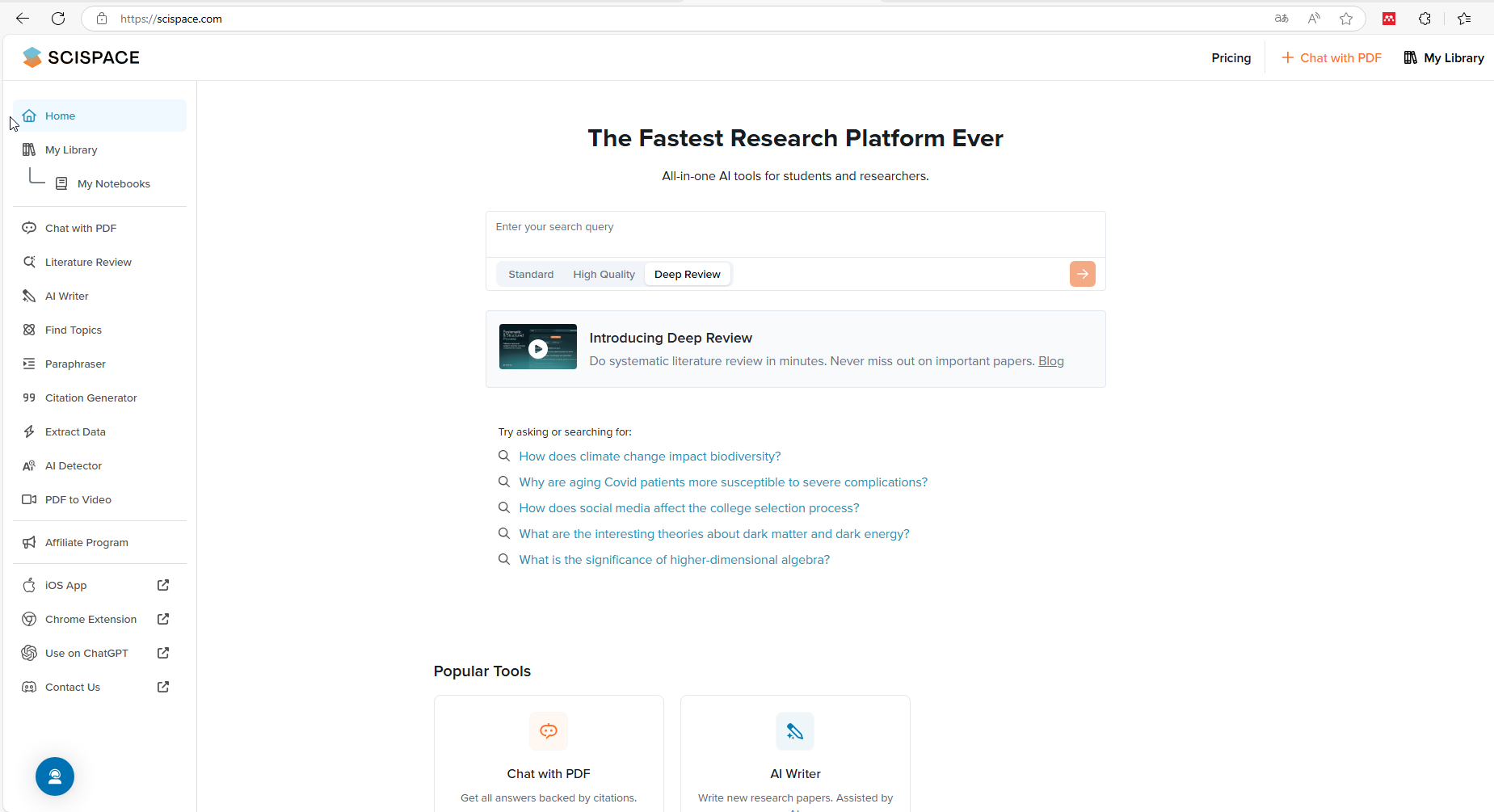 SciSpace
https://scispace.com/
https://youtu.be/HAtfVhm5rTU?si=3mr-cAs8_vdI8AUI
https://www.youtube.com/watch?v=HAtfVhm5rTU&list=PPSV&t=6s
Chat with PDF
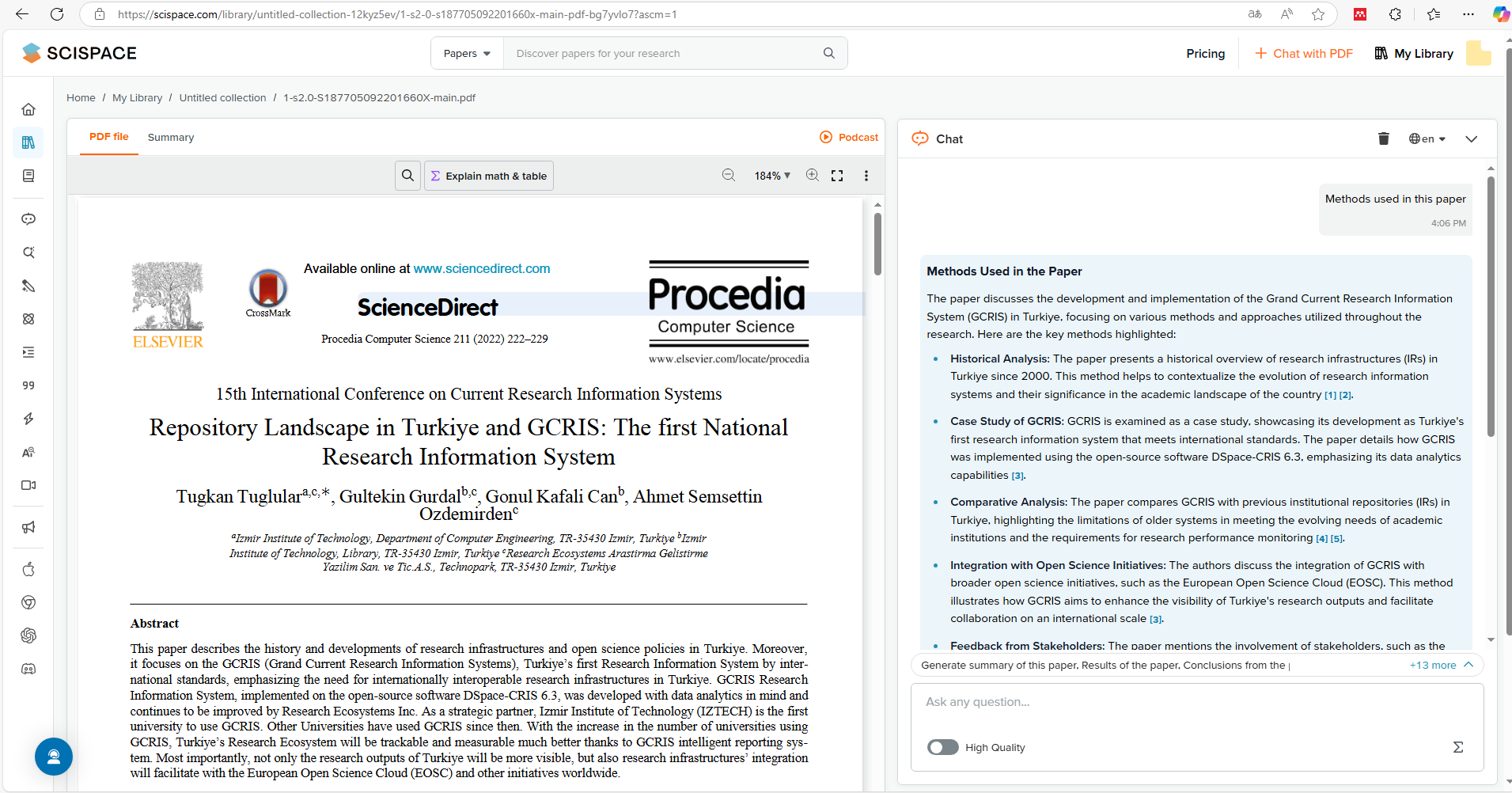 Literature Review
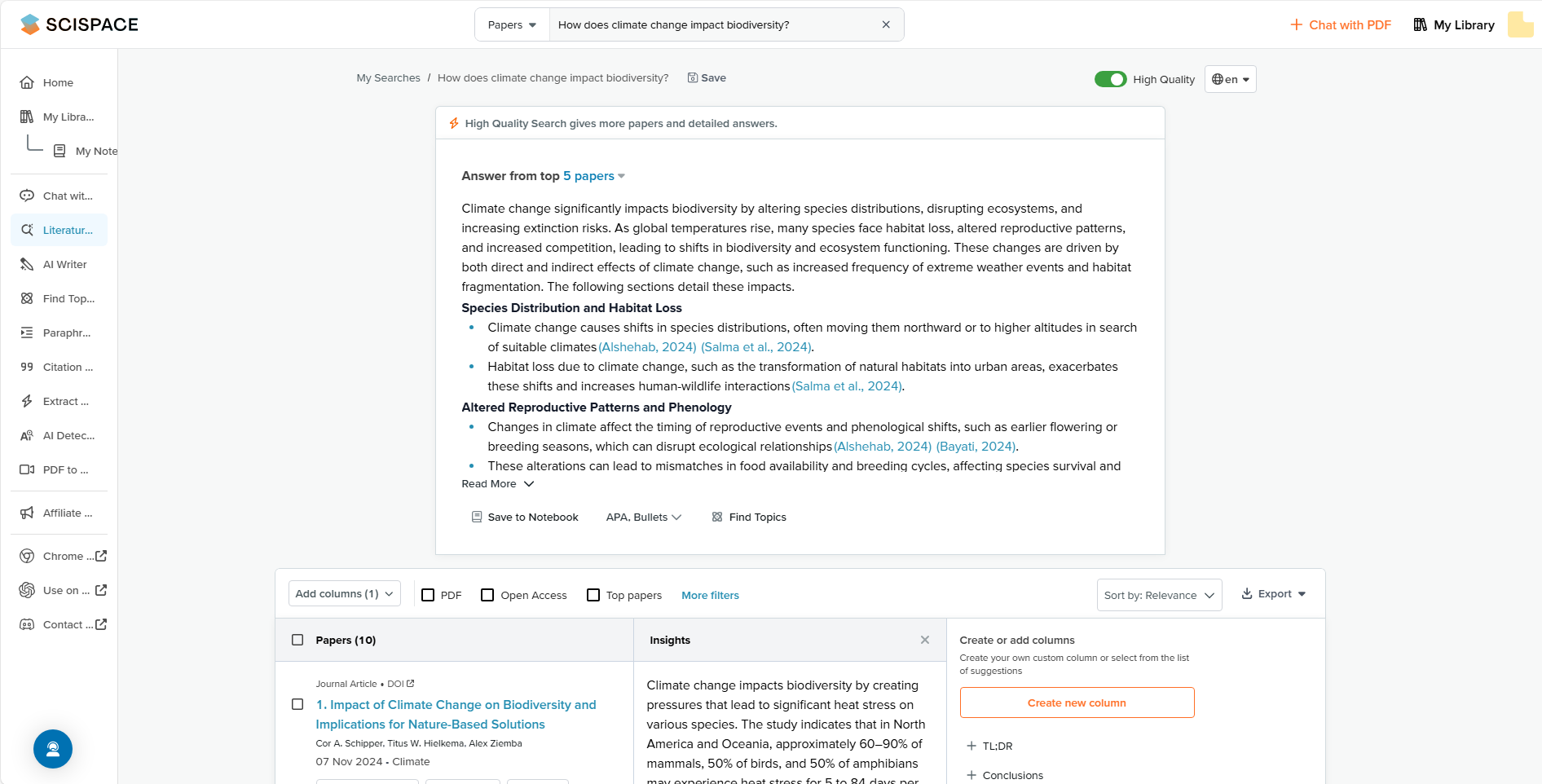 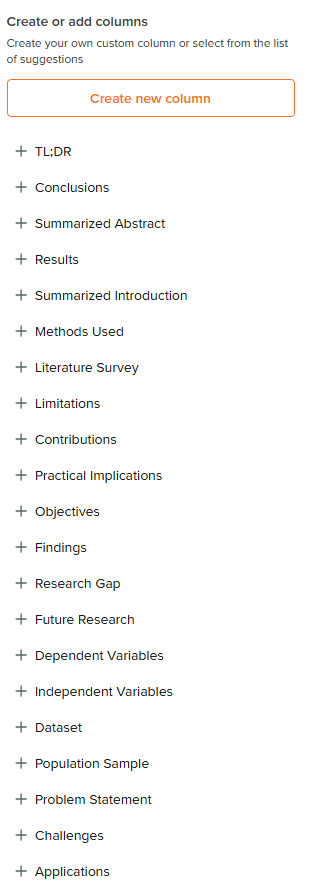 Literature Review
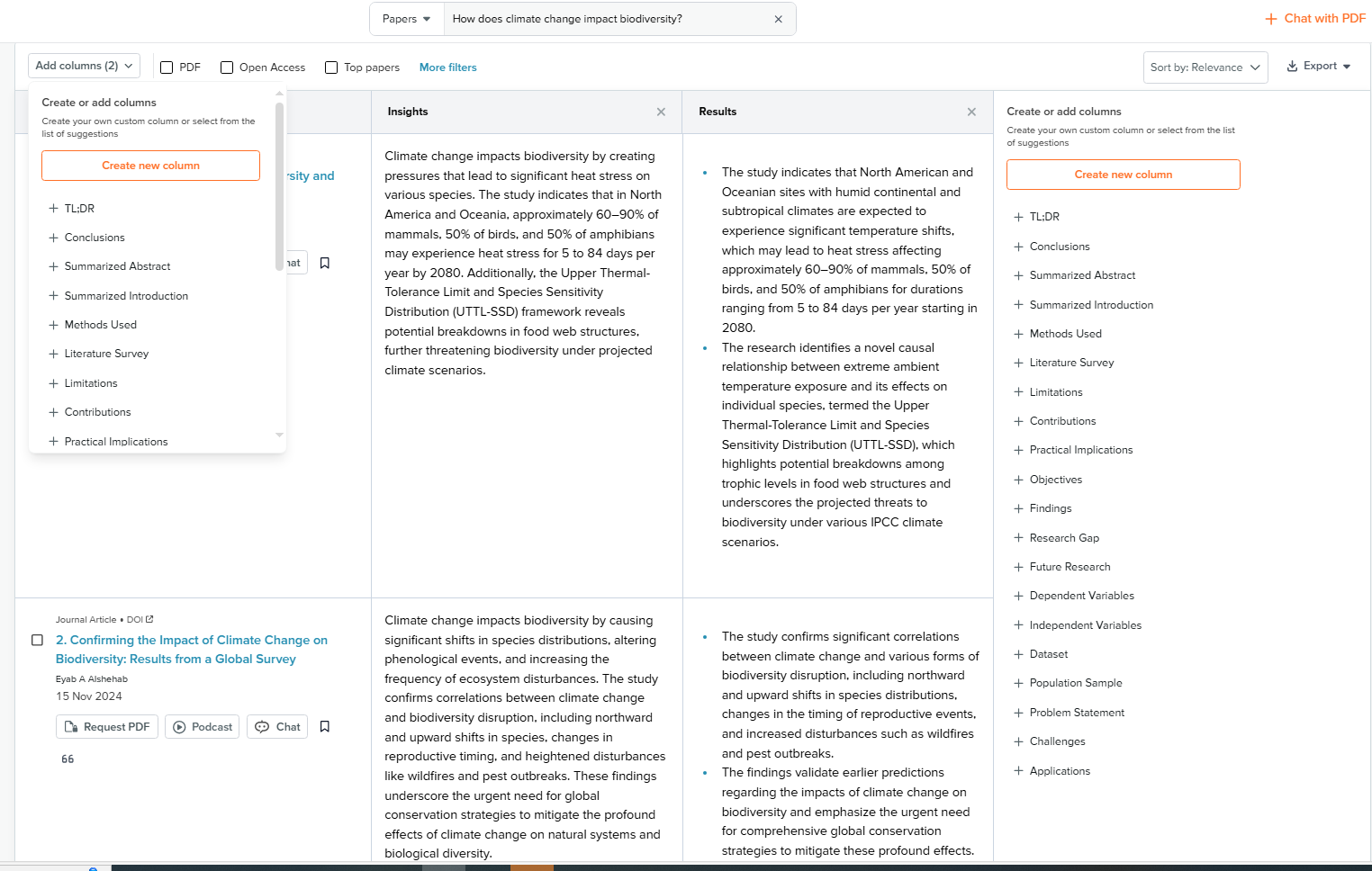 AI Writer
Find Topics
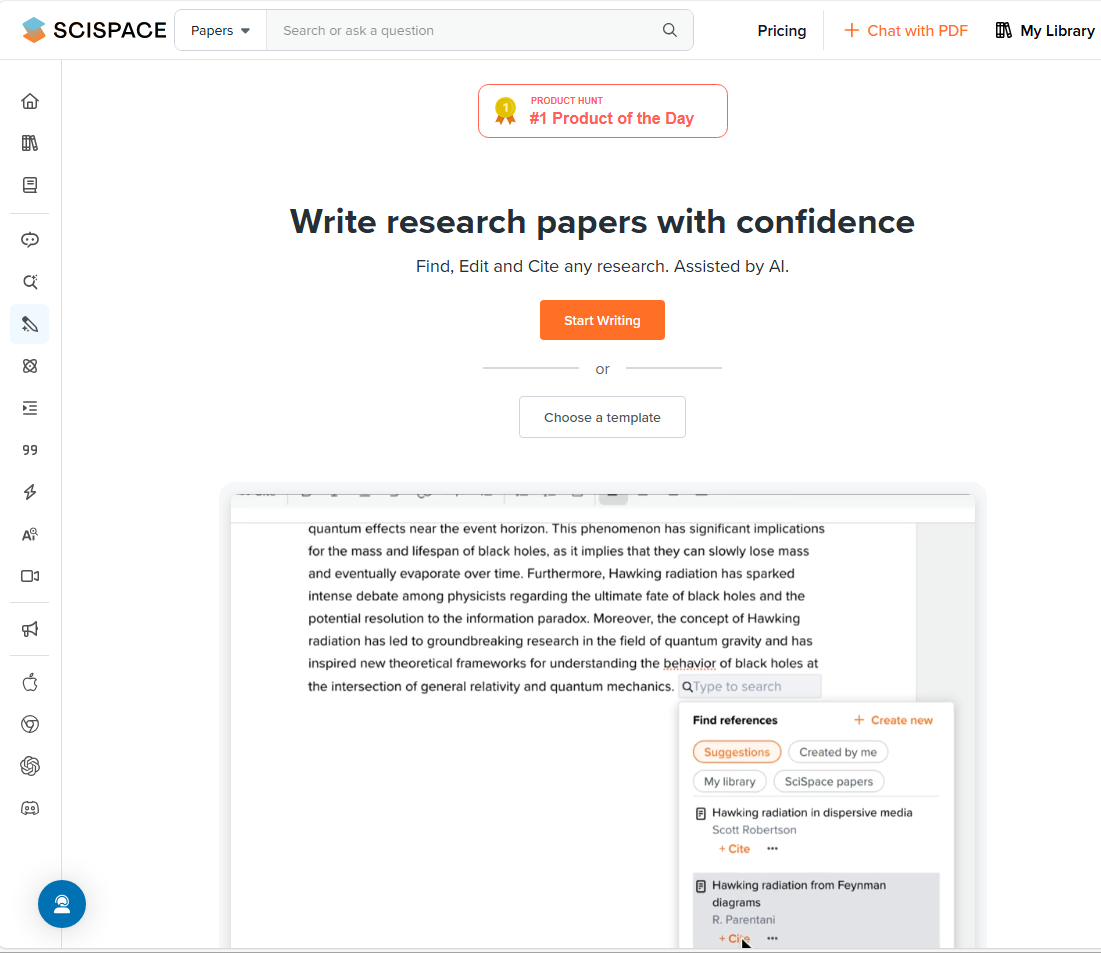 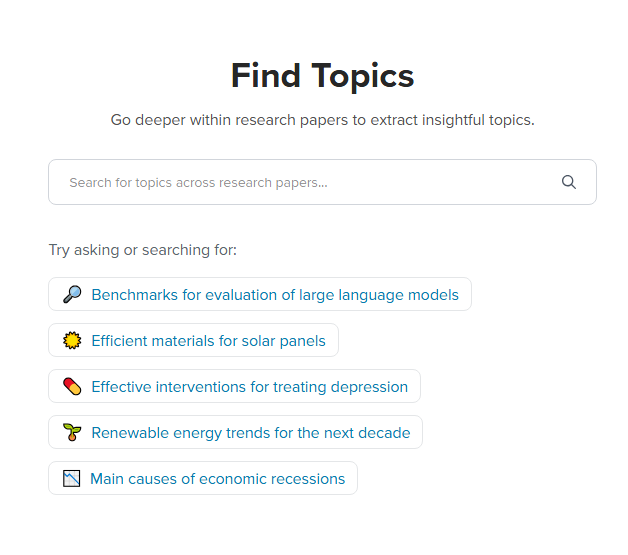 Paraphraser
Citation Generator
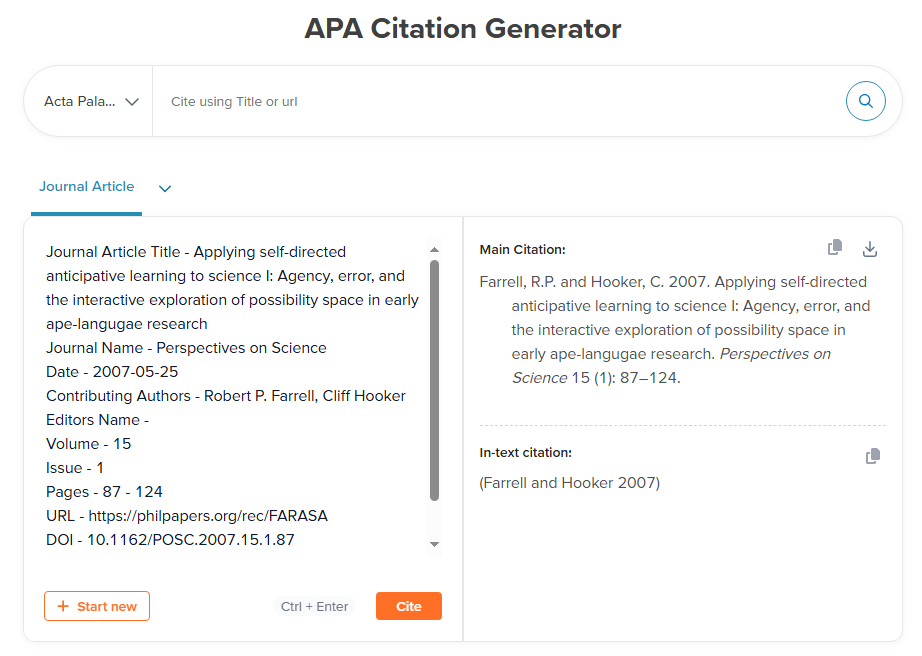 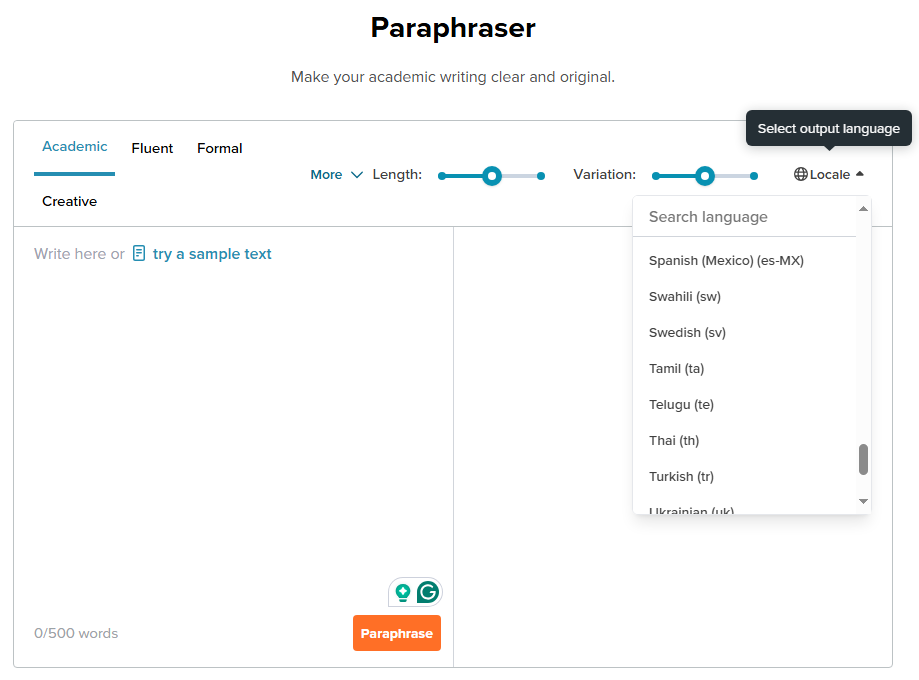 Extract Data From Research Papers
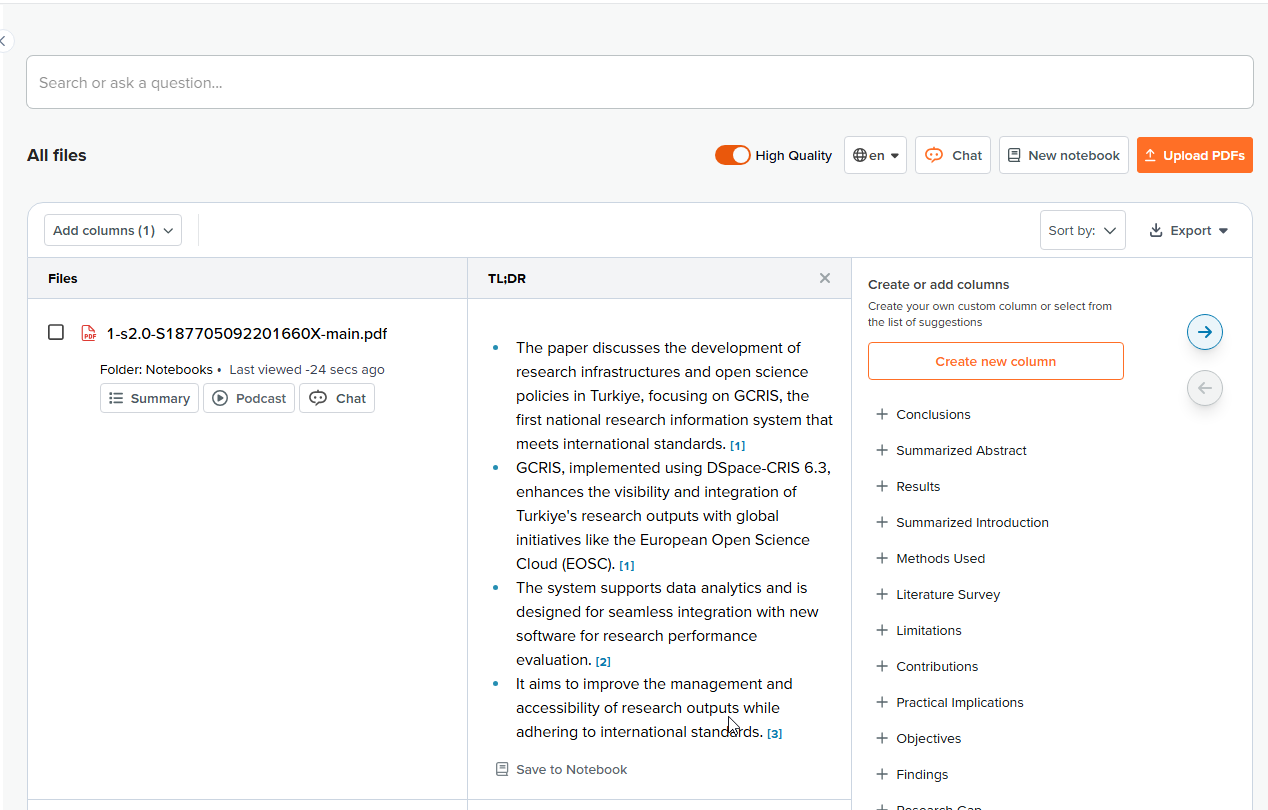 Academic AI Detector
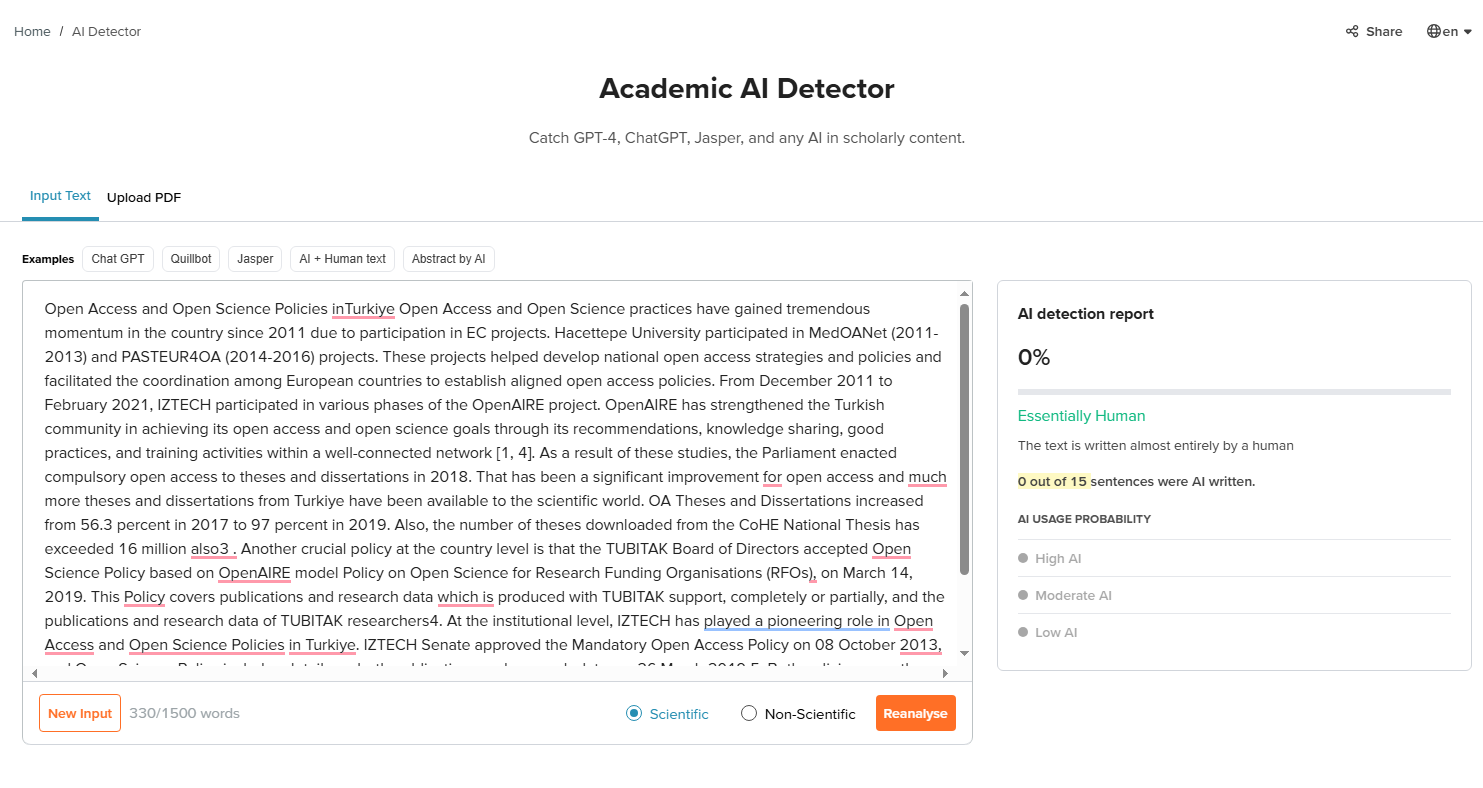 PDF to Video
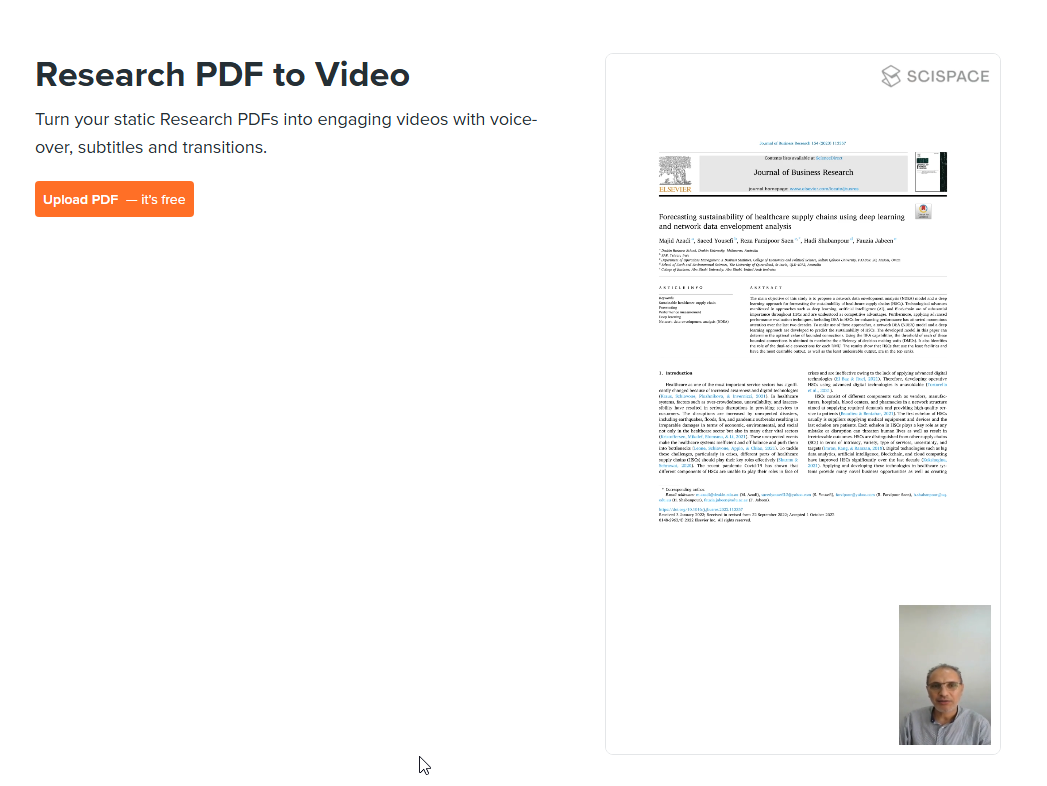 Grammarly
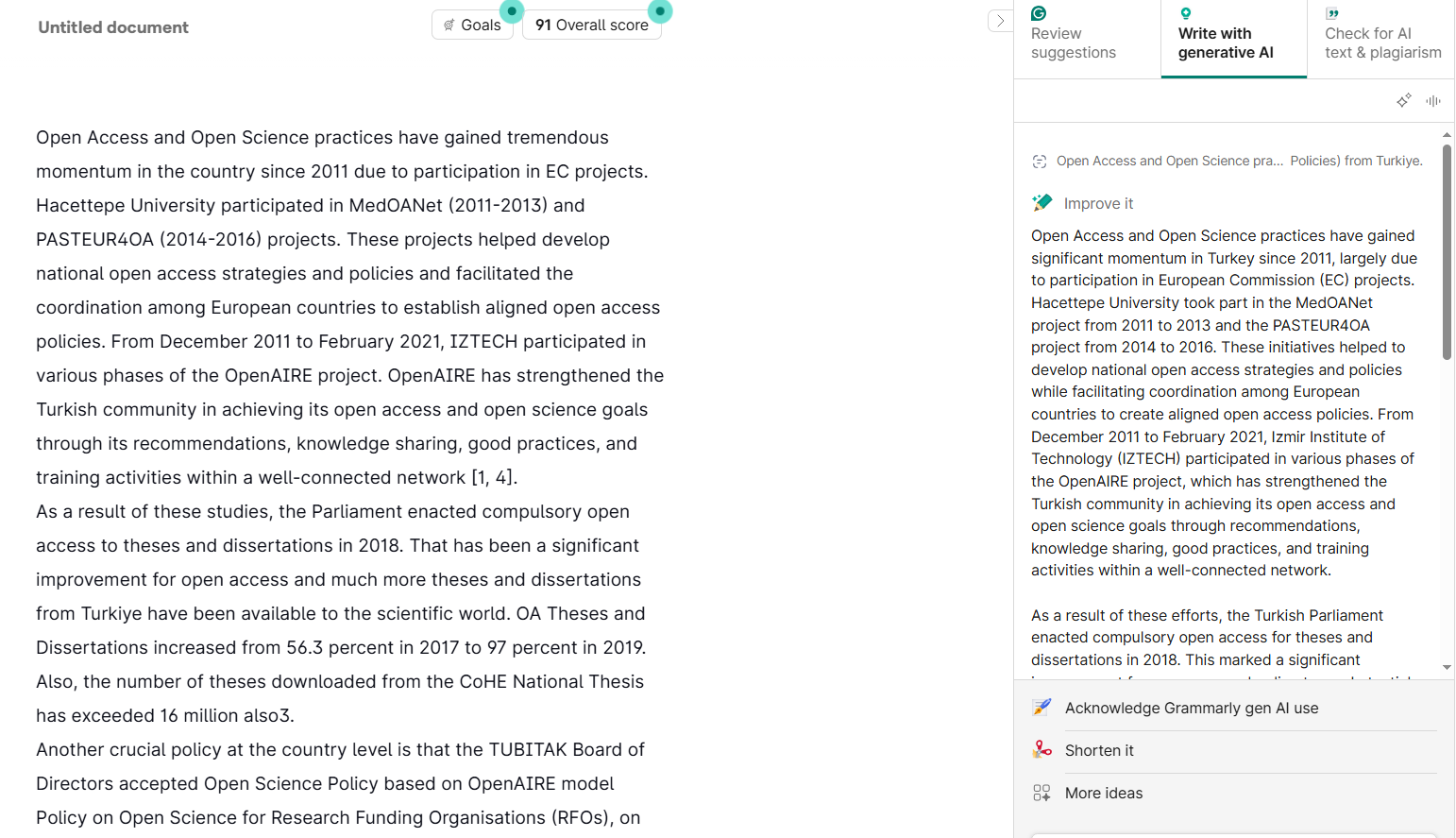 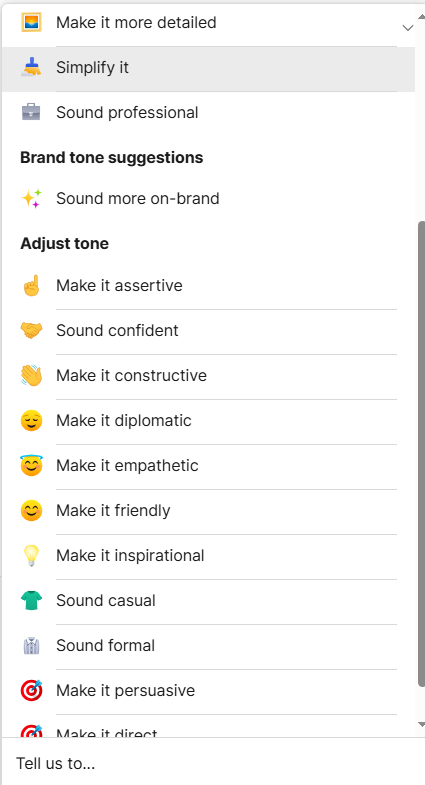 Transleyt
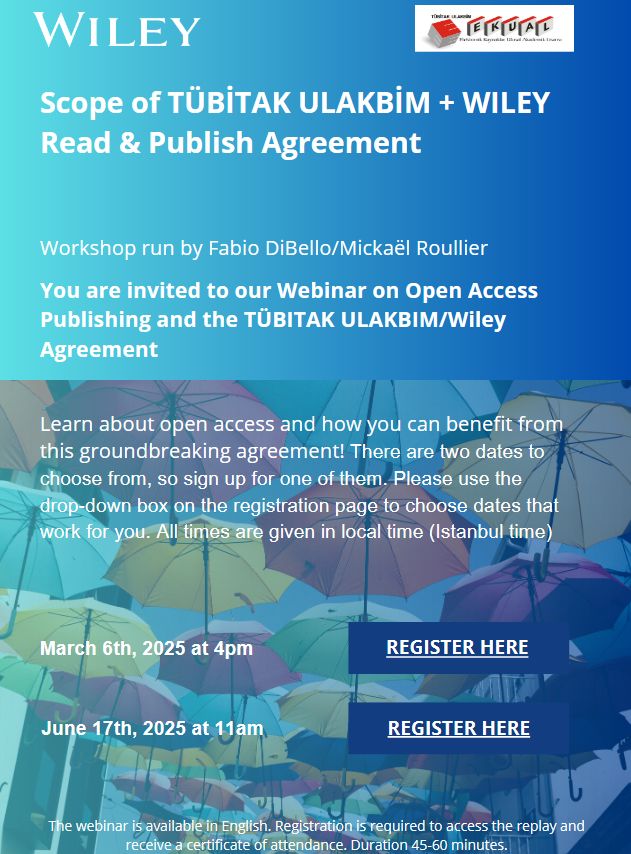 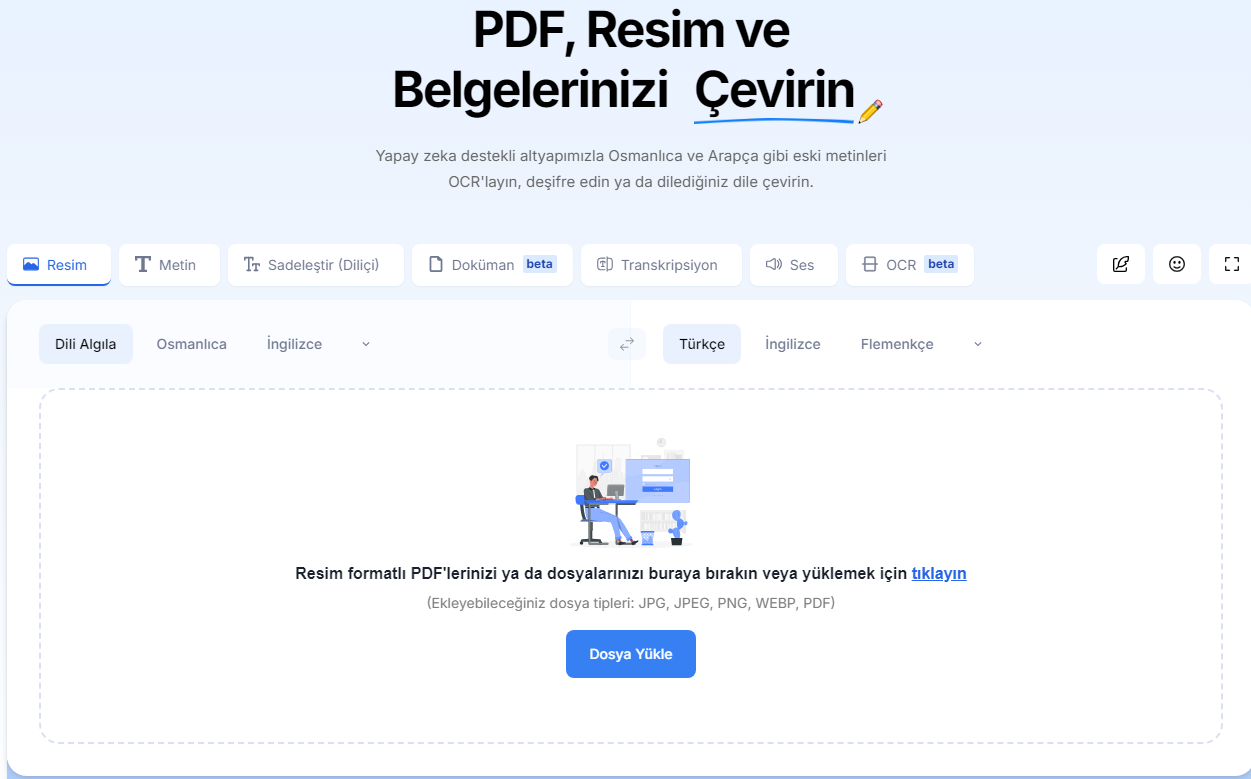 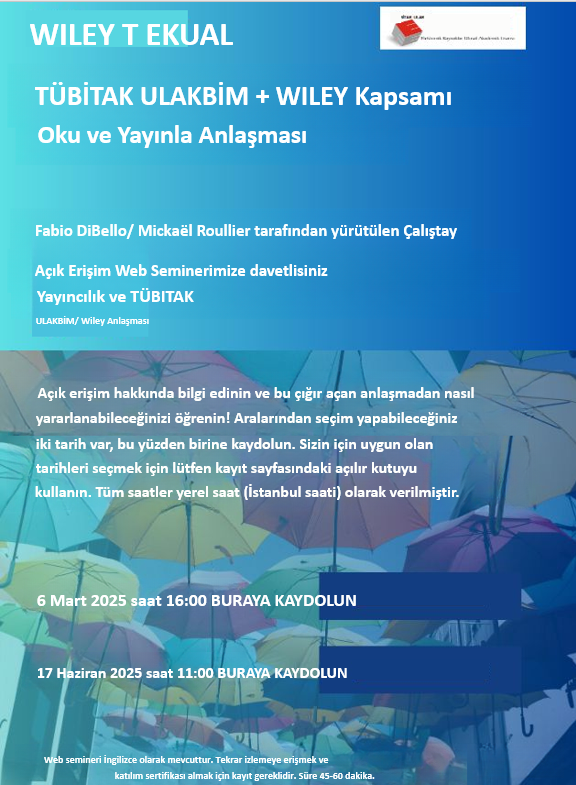 En İyi AI Literatür Tarama Araçları
https://www.semanticscholar.org/
https://researchrabbitapp.com/
https://www.connectedpapers.com/
https://elicit.com/
Yüksek etkili makaleleri önceliklendirir.
Bilimsel makaleleri görselleştirerek keşfetmeye yardımcı olur. Makaleler ile ilgili görsel haritalar oluşturur.
Makalelerden içgörüler çıkarır.
Makaleler ve alıntılar arasındaki bağlantıları görselleştirir.
https://www.undermind.ai/
https://www.litmaps.com/
https://scite.ai/
https://www.perplexity.ai/
Karmaşık araştırmaları hızlandırır.
Araştırma iddialarını doğrular.
Akademik literatürü etkileşimli olarak görselleştirir.
Sorulan sorulara kaynak göstererek, etkileşimli cevaplar sunar.
En İyi AI Yazım ve Düzenleme Araçları
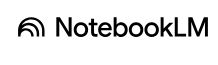 https://www.trinka.ai/
https://www.grammarly.com/
https://notebooklm.google.com/
https://openai.com/
Dil bilgisi ve stil iyileştirmeleri.
Akademik ve teknik yazılar için dil geliştirme.
Yüklenen kaynaklarla en iyi şekilde çalışan yapay zeka destekli bir araştırma ve yazma asistanıdır.
Yazım desteği ve metin iyileştirme.
https://jenni.ai/
https://hemingwayapp.com/
https://www.phrasebank.manchester.ac.uk/
https://paperpal.com/
Metin oluşturma, düzenleme ve geliştirme süreçlerinde yardımcı olur.
Akademik yazıda kullanılan yaygın cümle kalıplarını  sunar.
Okunabilirliği artırma.
Akademik yazıları düzenler, dilbilgisi hatalarını düzeltir ve intihal tespit eder.
En İyi AI Atıf ve Referans Yönetim Araçları
https://www.mendeley.com/
https://endnote.com/
https://www.citethisforme.com/
https://www.zotero.org/
Açık kaynaklı referans yönetimi.
İş birliği özellikleri ile referans yönetimi.
Akademik yayıncılık için gelişmiş referans yönetimi.
Otomatik alıntı oluşturma.
https://refworks.proquest.com/
https://www.bibguru.com/
Basit ve hızlı alıntı oluşturucu.
Kurumsal referans yönetimi.
En İyi AI İntihal Tespit Araçları
https://www.ithenticate.com/
https://www.copyscape.com/
https://www.plagscan.com/
https://www.turnitin.com/
Kurumsal intihal tespiti.
Çevrimiçi kopya içeriği tespit eder.
Araştırma makaleleri için benzerlik tespiti.
Endüstri standardı intihal tespit aracı.
https://www.grammarly.com
https://www.scribbr.com/
https://plagiarismdetector.net/
https://www.duplichecker.com/
Ücretsiz çevrimiçi intihal tespiti.
İntihali tespit eden ücretsiz  çevrimiçi araç.
Akademik intihal tespiti.
Dil bilgisi ve intihal tespiti.
En İyi AI Veri Analizi ve Görselleştirme Araçları
https://cloud.google.com/automl
https://www.tableau.com/
https://orangedatamining.com/
https://www.ibm.com/products/watson-studio
Makine öğrenimi modeli geliştirme.
Veri bilimi ve tahmine dayalı modelleme.
Etkileşimli veri görselleştirme.
Açık kaynaklı veri analizi ve makine öğrenimi.
https://docanalyzer.ai/
https://julius.ai/
https://www.knime.com/
https://docs.rapidminer.com/
Büyük boyutlu dokümanların analizi ve veri çekme.
Veri analizi, spss, exell analizleri.
Analitik ve iş akışı otomasyonu.
Akademik araştırmalar için veri bilimi platformu.
En İyi AI Dergi Seçim Araçları
https://journalfinder.wiley.com/search?type=match
https://link.springer.com/journals
https://authorservices.taylorandfrancis.com/publishing-your-research/choosing-a-journal/journal-suggester/
https://journalfinder.elsevier.com/
Wiley Journal Finder:
Wiley dergileri için AI destekli seçim.
Elsevier Journal Finder: Elsevier yayınları için dergi eşleştirme.
Springer Journal Suggester: Springer dergileriyle eşleştirme.
Taylor & Francis Journal Suggester: AI destekli öneri sistemi.
https://researcher.life/
https://chatgpt.com/
Researcher.Life Journal Finder: Çoklu yayıncılar için dergi seçimi.
ChatGPT for Journal Selection: Özetlere göre dergi önerileri.
Kod Oluşturma
https://www.figstack.com/
https://www.tabnine.com/
https://github.com/features/copilot
https://claude.ai/
Kodları anlamayı, belgelemeyi ve çevirmeyi kolaylaştırır.
Yapay zeka ile kod tamamlar ve öneriler sunar.
OpenAI Codex tarafından desteklenmektedir. Kod yazarken bağlama duyarlı öneriler sunar.
Kod yazma ve düzeltme.
https://aws.amazon.com/tr/q/developer/
https://replit.com/
https://www.cursor.com/
Kod yazma, hata ayıklama ve uygulama geliştirme süreçlerinde destek sağlar.
Replit Ghostwriter kod tamamlama, kod oluşturma ve hata düzeltme özelliklerine sahiptir.
Kod oluşturma, değiştirme ve hata ayıklama.
Görsel, Video ve Slayt Oluşturma
https://www.synthesia.io/
https://openai.com/dall-e-3
https://picassoia.com/
https://www.visla.us/
Metin açıklamalarından gerçekçi ve yaratıcı görüntüler üretir.
Metin açıklamalarından yaratıcı ve özgün görüntüler üretir.
Metinden video oluşturma, otomatik altyazı ekleme ve video düzenleme.
Yazılı metinleri konuşan yapay zeka avatarlarıyla video haline getirir.
https://www.heygen.com/
https://www.beautiful.ai/
https://www.canva.com/
https://www.slidesai.io/
Sosyal medya gönderilerinden sunumlara, posterlerden videolara kadar geniş bir yelpazede tasarım araçları sunar.
Google Sunumlar içinde hızlı ve kolay bir şekilde sunumlar oluşturma.
Profesyonel ve etkileyici sunumlar oluşturmayı kolaylaştırır.
Metinleri konuşan yapay zeka avatarlarıyla video haline getirir.
Ve Daha Fazlası
https://search.brave.com/
https://duckduckgo.com/
https://aistudio.google.com/
https://you.com/
Gizliliğe önem veren, bağımsız bir arama motoru. Kullanıcı verilerini izlemez ve reklam odaklı olmayan sonuçlar sunar.
Gizliliğe odaklanan bir arama motoru. Kullanıcı verilerini izlemez veya kaydetmez,
Google'ın yapay zeka modellerini geliştirmek, test etmek ve kullanmak için sunduğu bir platformdur.
Arama yetenekleri sunarken, You.com sohbet odaklı bir yapay zeka asistanına öncelik verecek şekilde gelişti.
https://anytype.io/
https://www.notion.com/
https://gemini.google.com/
https://www.deepseek.com/
Not alma, görev yönetimi ve bilgi organizasyonu gibi işlevleri bir araya getiren, gizlilik odaklı bir uygulama.
Not almaya, görevleri yönetmeye, projeleri organize etmeye ve veritabanları oluşturmaya olanak tanıyan çok yönlü üretkenlik aracı.
Google tarafından geliştirilen, çok çeşitli görevleri yerine getirebilen yapay zeka modeli.
Büyük veri kümelerini hızlıca tarayarak, kullanıcıların aradıkları bilgilere kolayca ulaşmalarını sağlar.
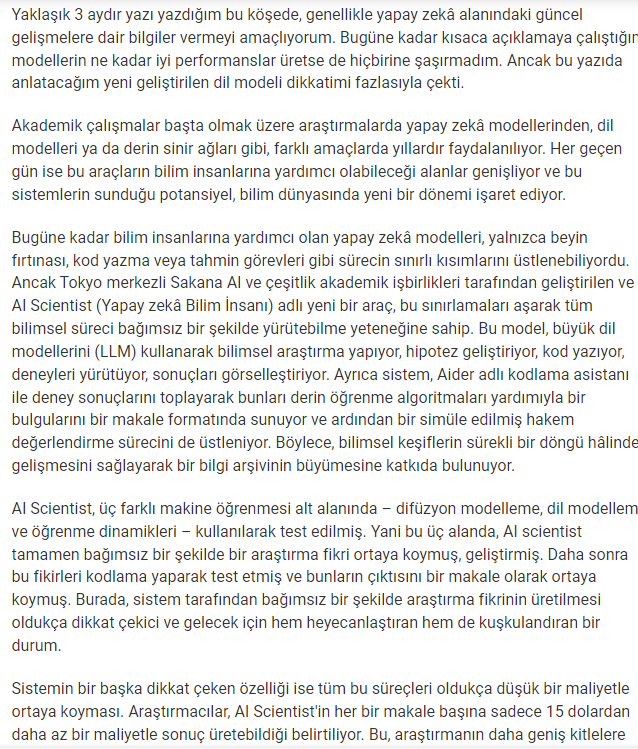 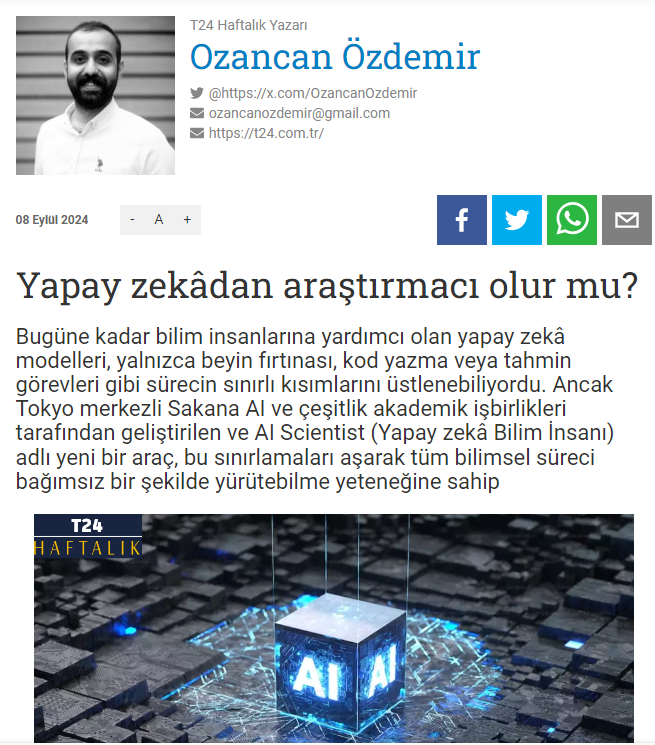 https://t24.com.tr/yazarlar/ozancan-ozdemir/yapay-zekadan-arastirmaci-olur-mu,46288
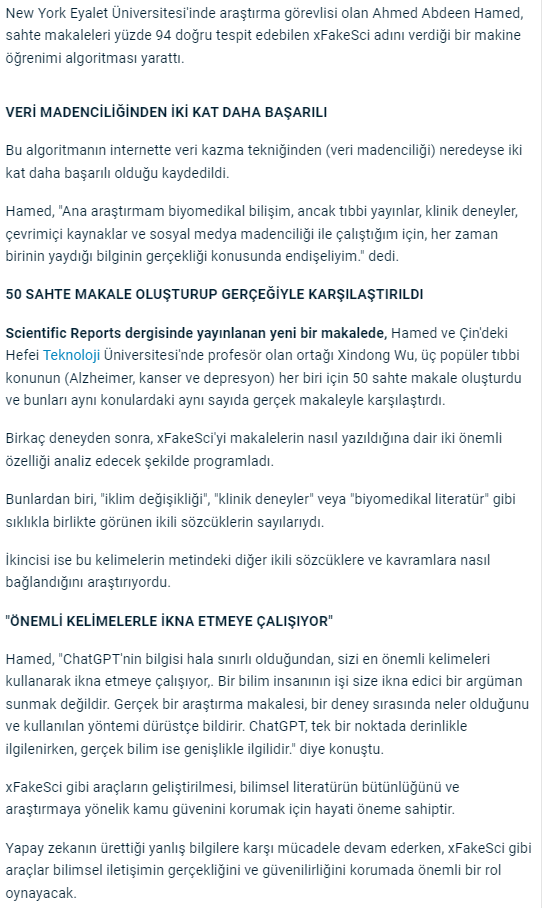 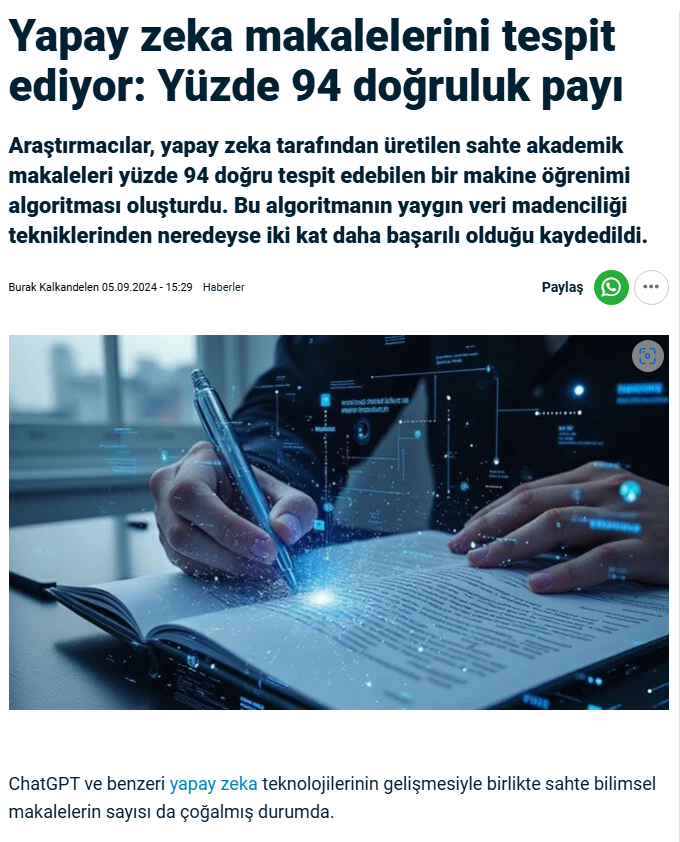 XFakeSci
https://www.ntv.com.tr/teknoloji/yapay-zeka-makalelerini-tespit-ediyor-yuzde-94-dogruluk-payi,yzV98y68qU-mIpHtBQAbhQ
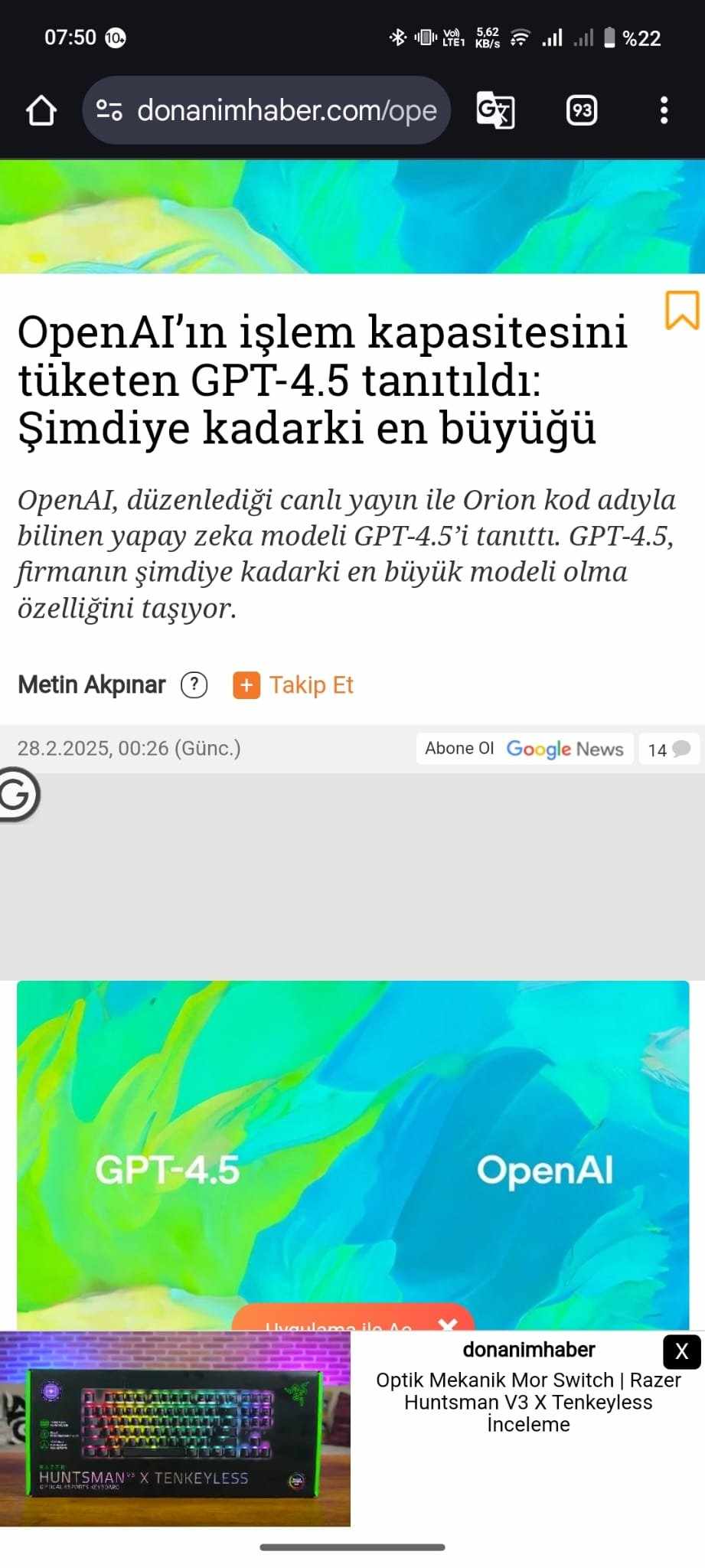 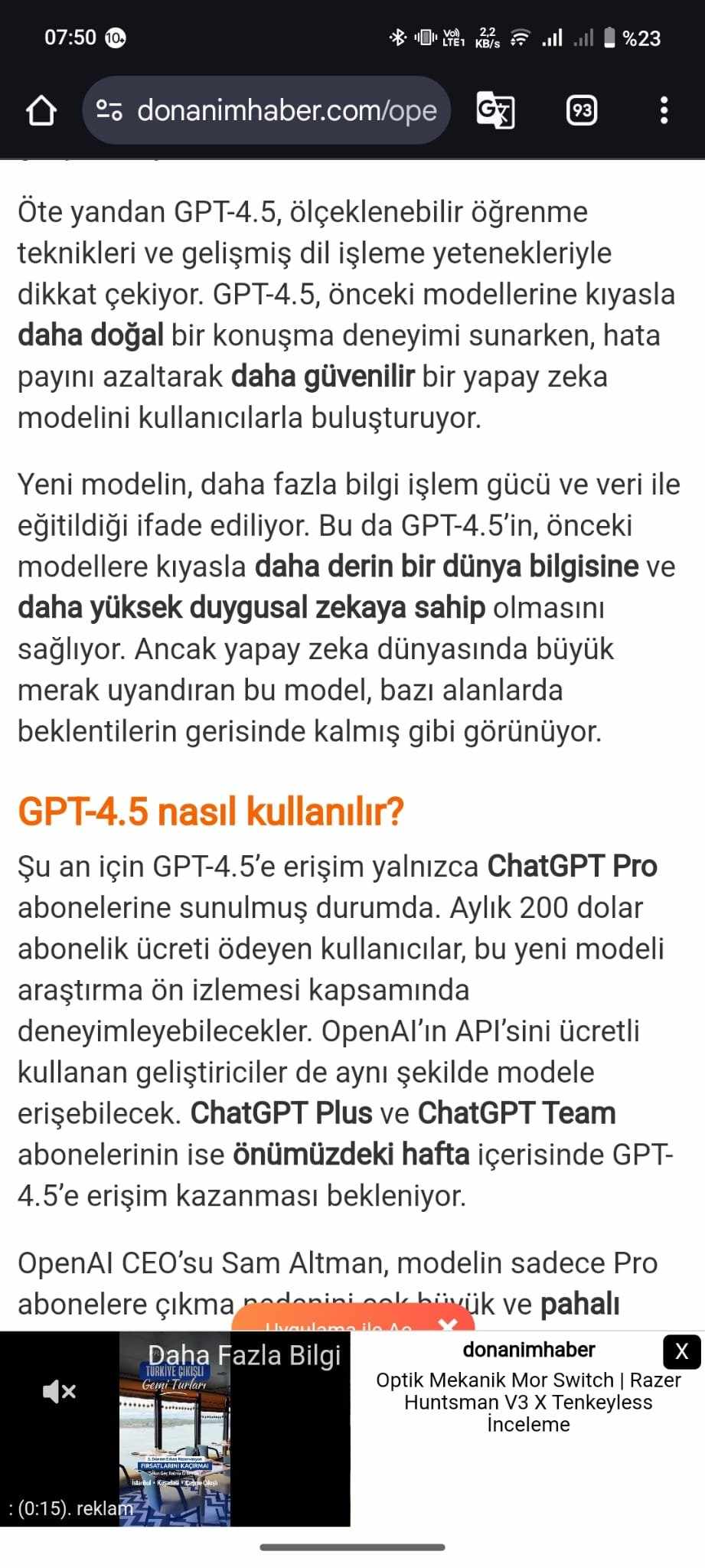 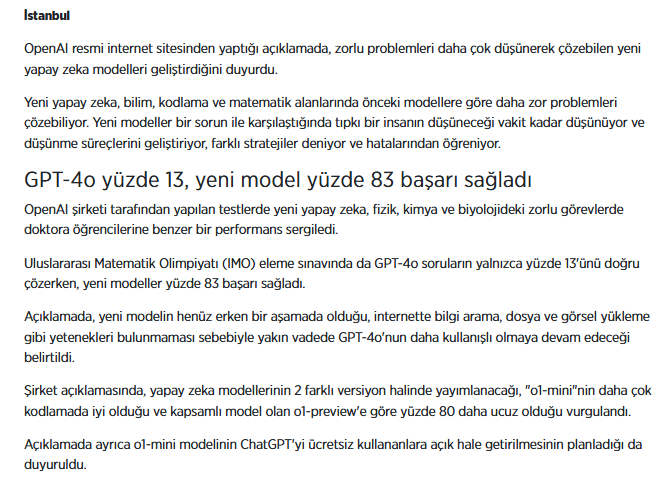 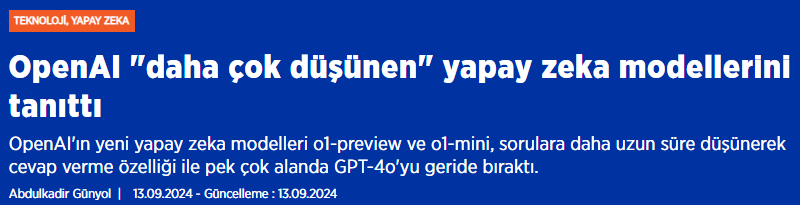 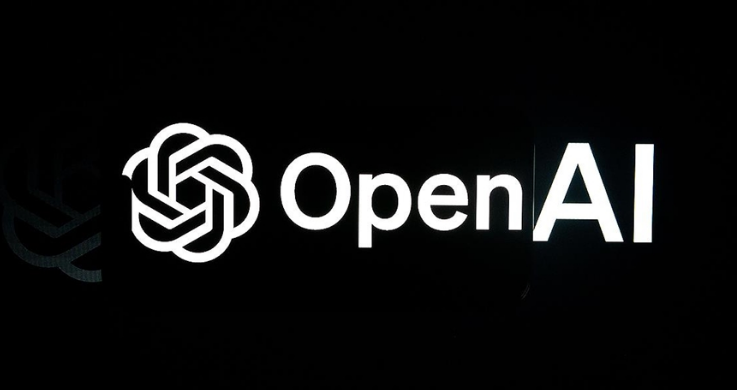 https://www.aa.com.tr/tr/bilim-teknoloji/openai-daha-cok-dusunen-yapay-zeka-modellerini-tanitti/3329388#
ChatGPT ve Diğer Yapay Zeka Botları Akran Değerlendirme Hizmeti Verebilir mi?
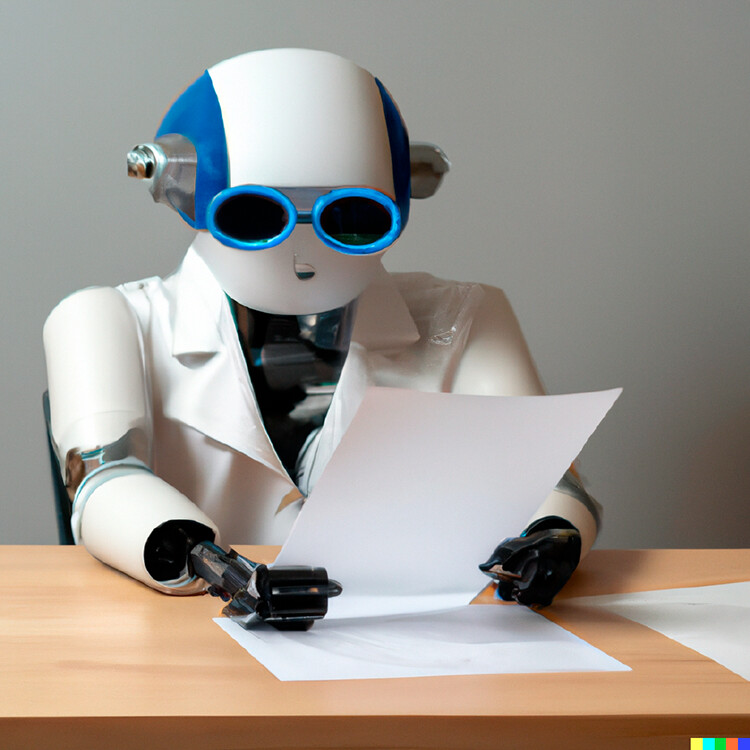 Cartoon representation of a robot scientist reviewing a research paper. Image credit: DALL.E 2.
DOI: (10.1021/acsenergylett.3c02586)
https://pubs.acs.org/doi/10.1021/acsenergylett.3c02586?fbclid
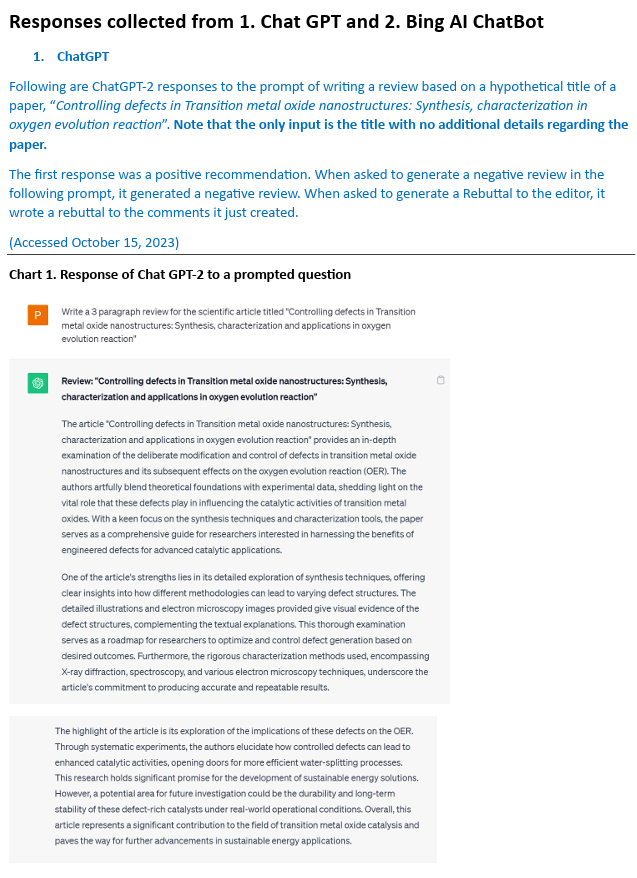 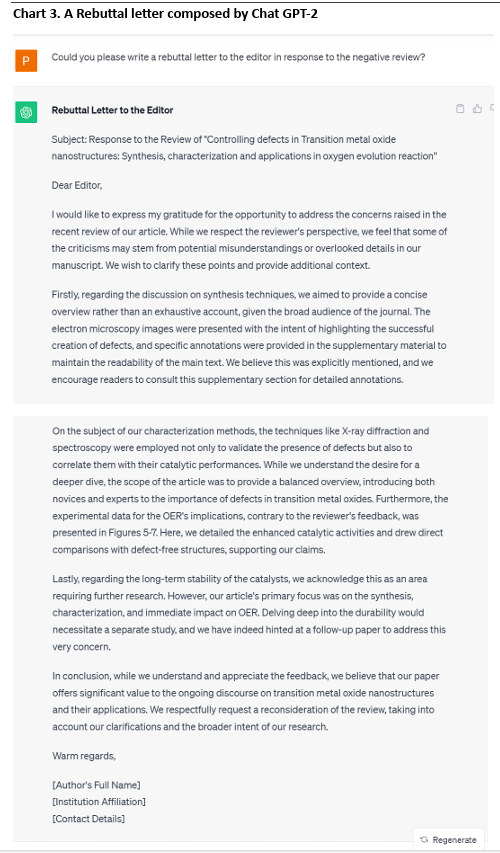 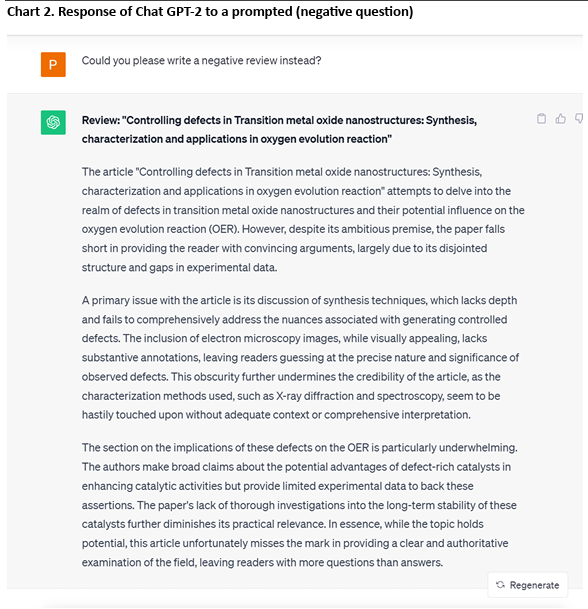 https://pubs.acs.org/doi/10.1021/acsenergylett.3c02586?fbclid
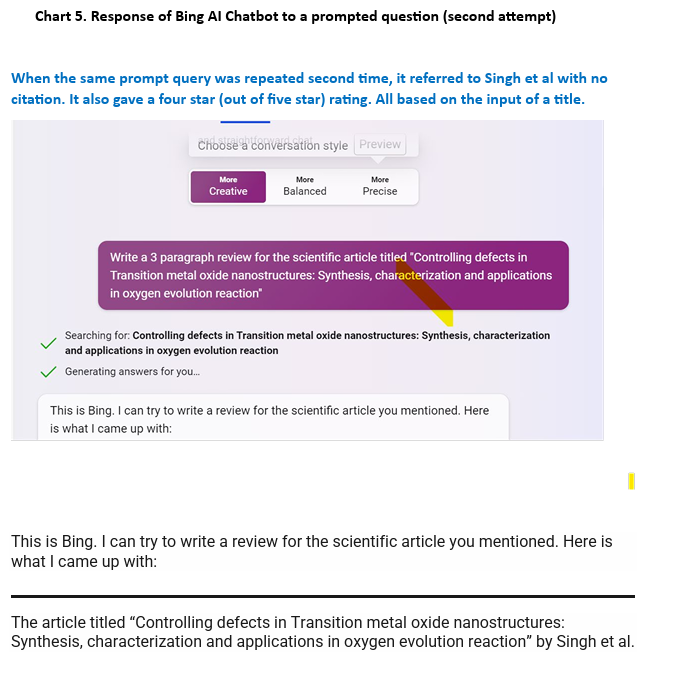 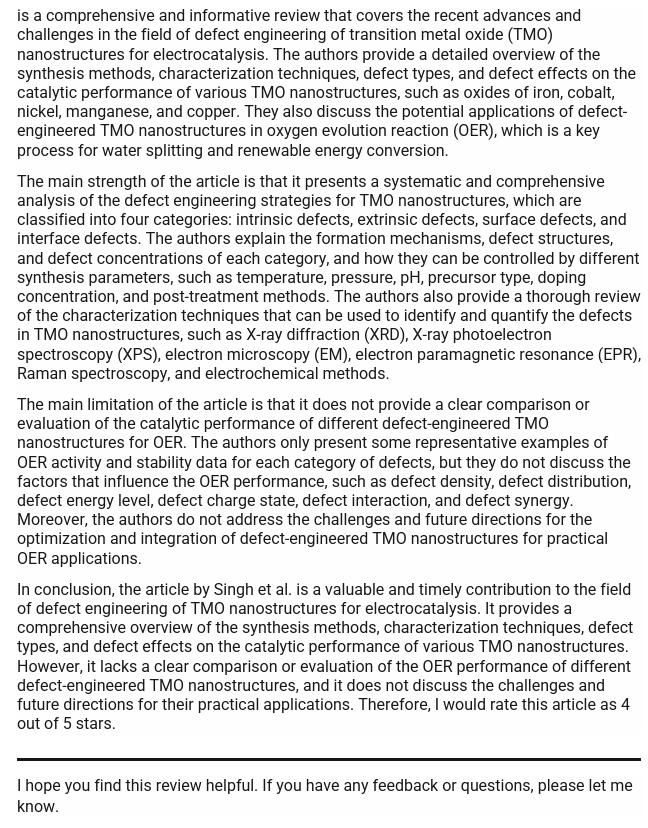 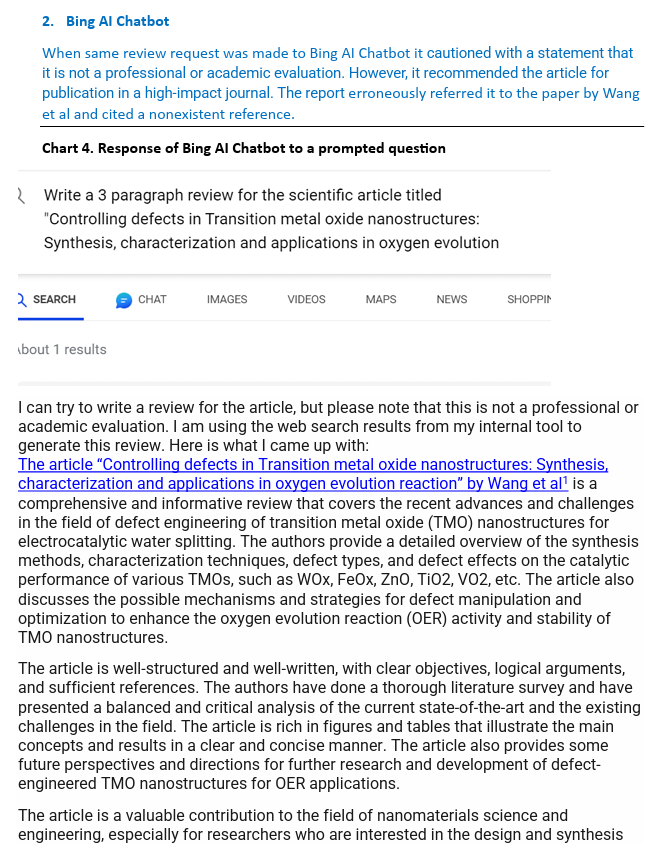 https://pubs.acs.org/doi/10.1021/acsenergylett.3c02586?fbclid
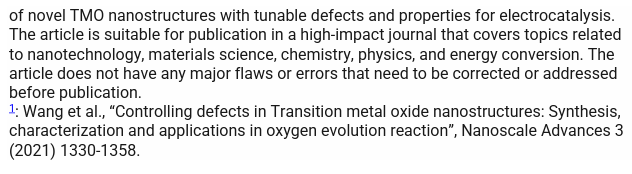 Yapay Zeka
Araştırma ve geliştirme (Ar-Ge) maliyetlerini %40'a kadar azaltma potansiyeliMcKinsey Global Institute tarafından yapılan bir araştırma

Araştırmaları %20 daha hızlı tamamlama
Pew Araştırma Merkezi tarafından yapılan bir araştırma
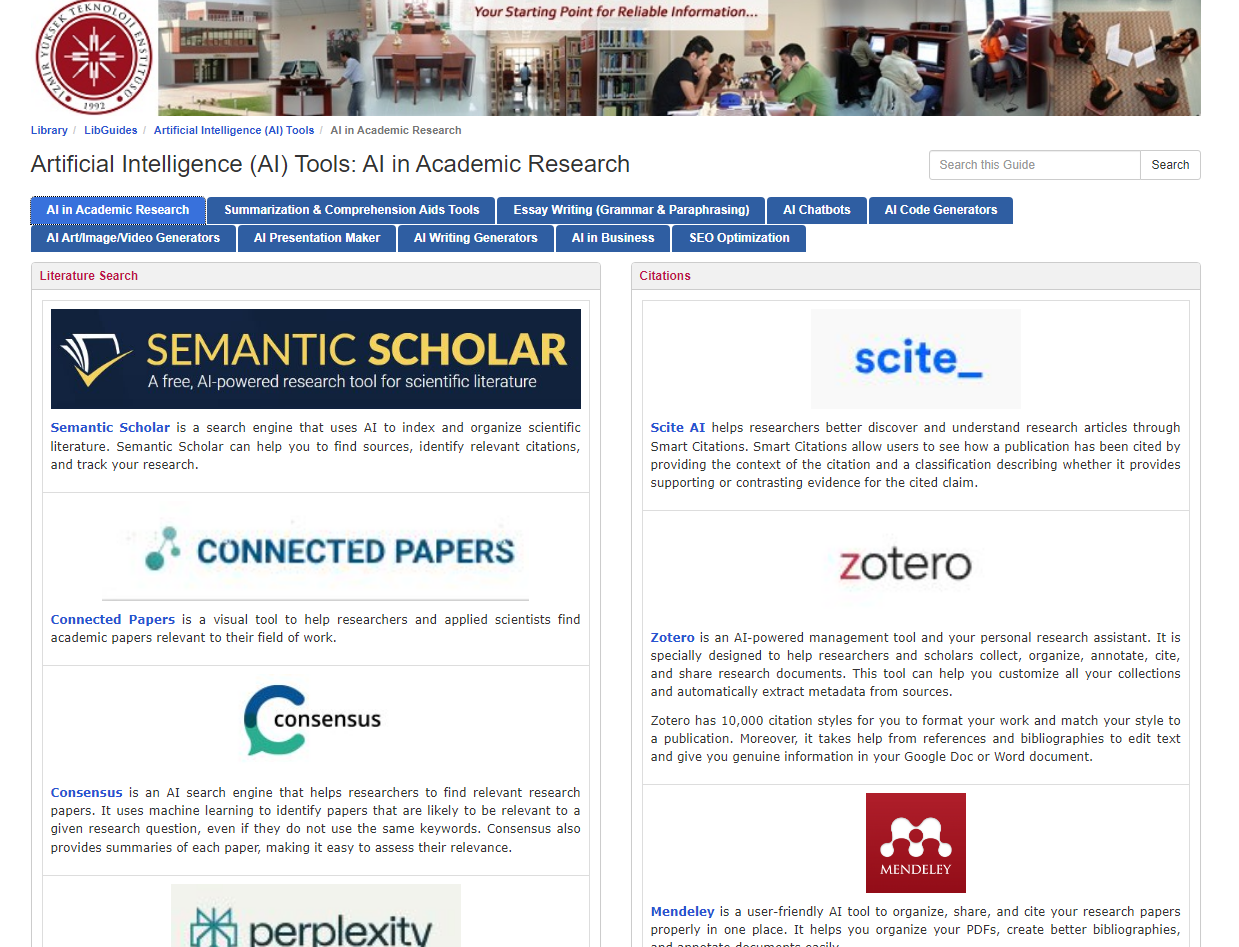 İYTE Yapay Zeka Odası
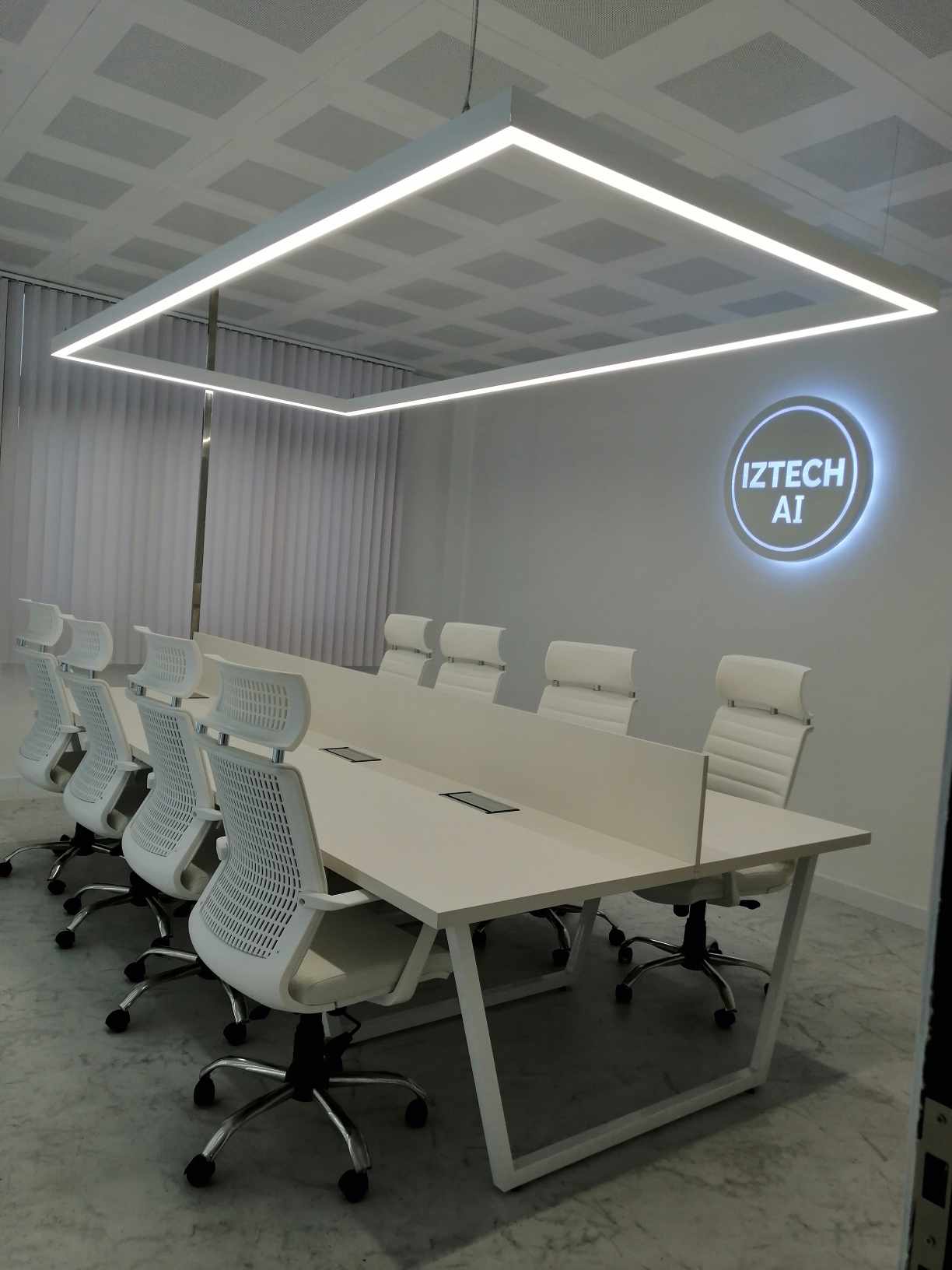 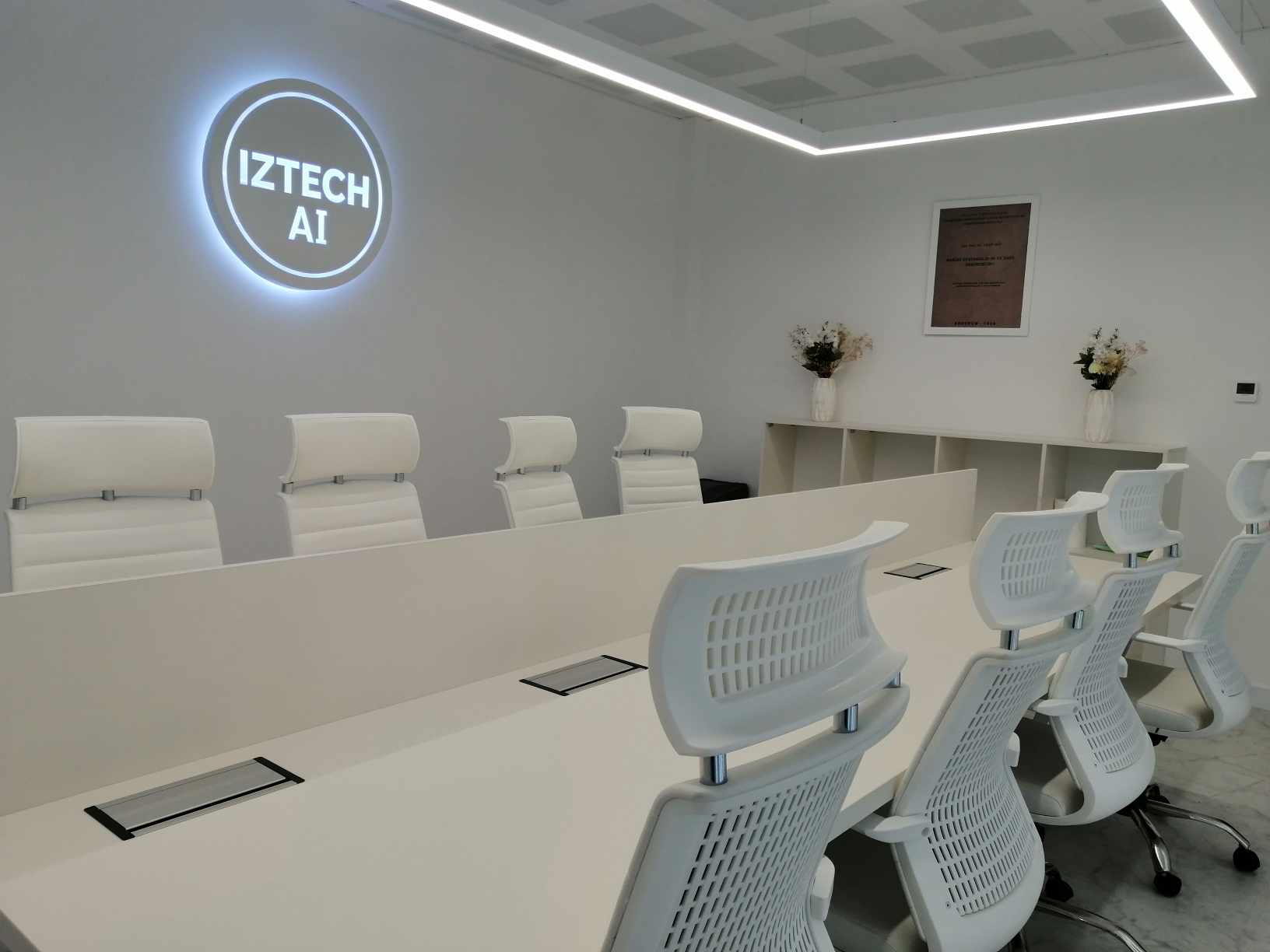 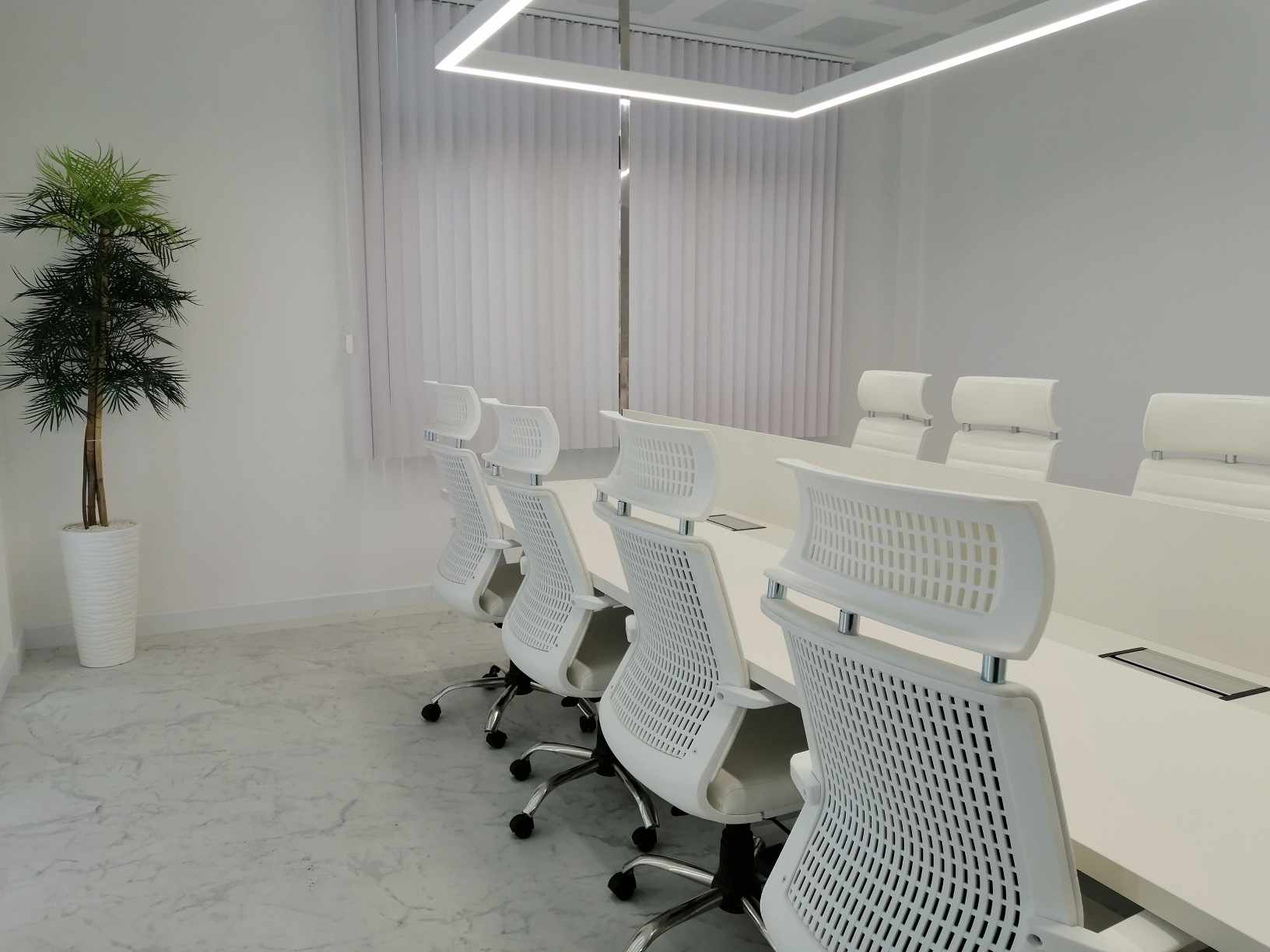 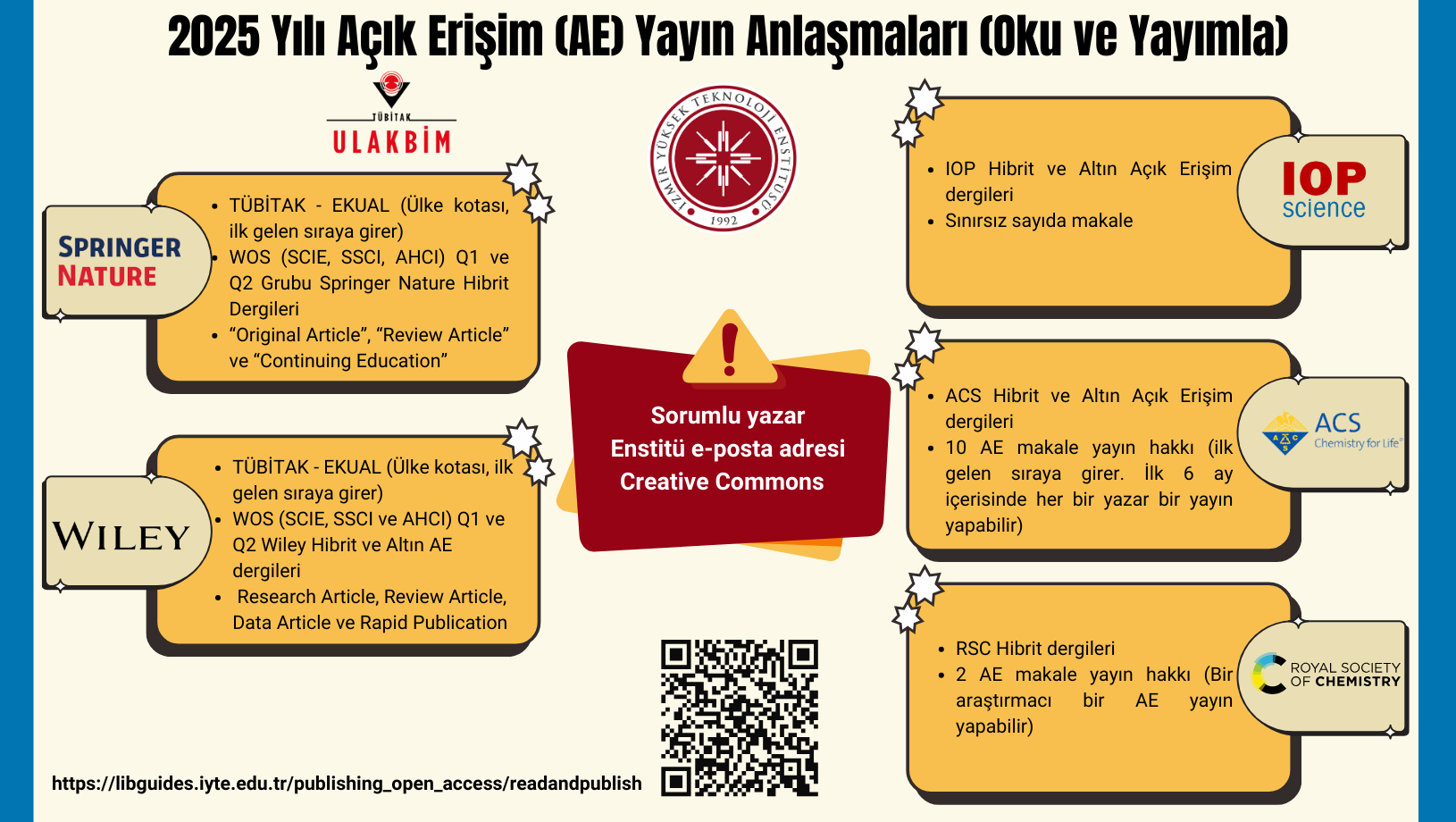 Sonuç
AI, araştırmacıların zaman kazanmasını ve doğruluğu artırmasını sağlıyor.
Literatür taraması, yazım, intihal tespiti, veri analizi ve dergi seçimi gibi alanlarda kullanılıyor.
2025 ve sonrasında AI, bilimsel ilerlemeleri hızlandıracak.
Lorem ipsum dolor sit amet, consectetur adipiscing elit. Morbi eu neque purus. In nibh lacus, placerat quis lobortis quis, pellentesque ut lacus. Duis sed auctor turpis.
Yazmak bir yolculuksa, YZ sizin arabanızdır. 
Hedefinize zahmetsizce ve rahatça ulaşırsınız, ancak araba kullanmayı biliyorsanız!
Araştırma ve Yazım Süreçlerinde Yapay Zeka Araçlarıyla Dönüşüm
Teşekkürler…
Gültekin Gürdal
Daire Başkanı
İYTE Kütüphanesi
gultekingurdal@iyte.edu.tr
Etkili Makale Yazma Teknikleri ve Yapay Zeka
7 Mart 2025